AHRQ Safety Program for MRSA Prevention
Optimizing Environmental Cleaning
ICU & Non-ICU
AHRQ Pub. No. 25-0007
October 2024
Educational Objectives
Discuss why environmental cleaning is critical.  
Understand the current state of knowledge regarding environmental cleaning.
Explore interacting facets of environmental cleaning.
| 2
MRSA And Other Pathogens on Hospital Surfaces
The hospital environment is commonly contaminated with pathogens such as the following:
Methicillin-resistant Staphylococcus aureus (MRSA)1
Clostridioides difficile2,3
Examples of high-touch surfaces:4
Intravenous poles
Bedrails
Over-bed tables
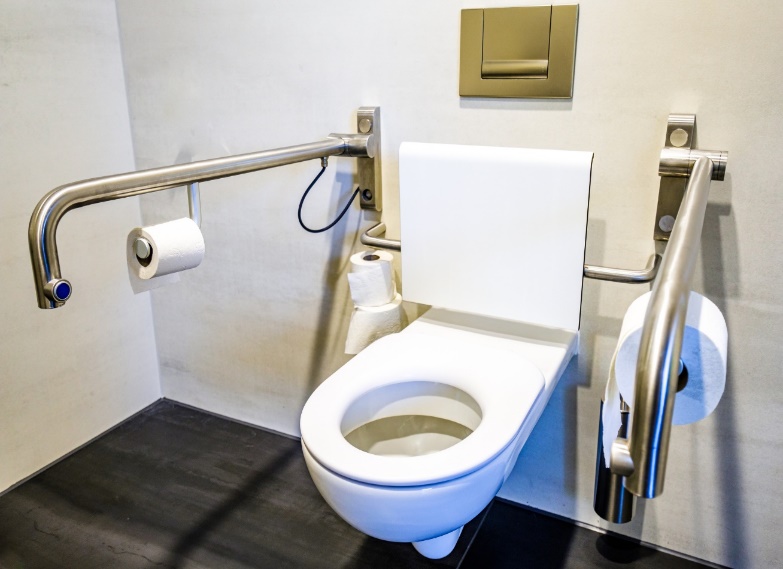 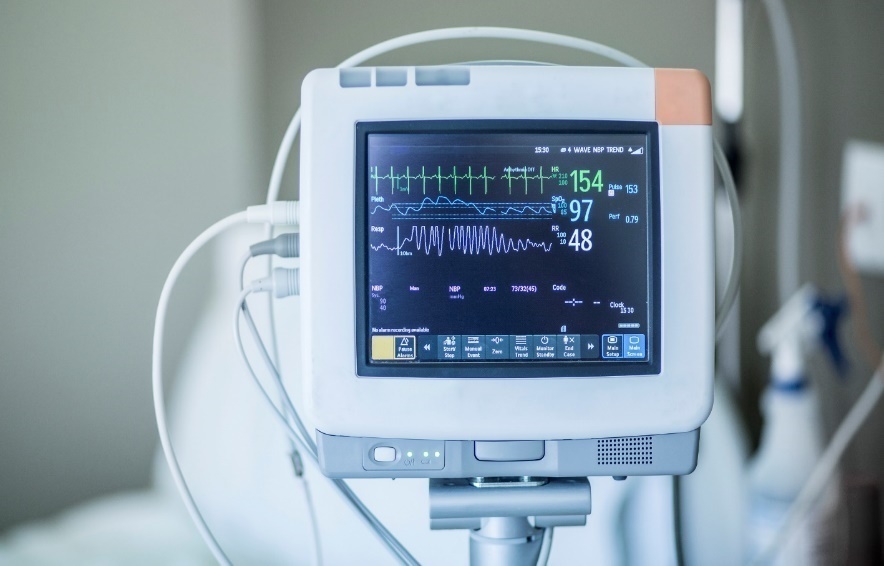 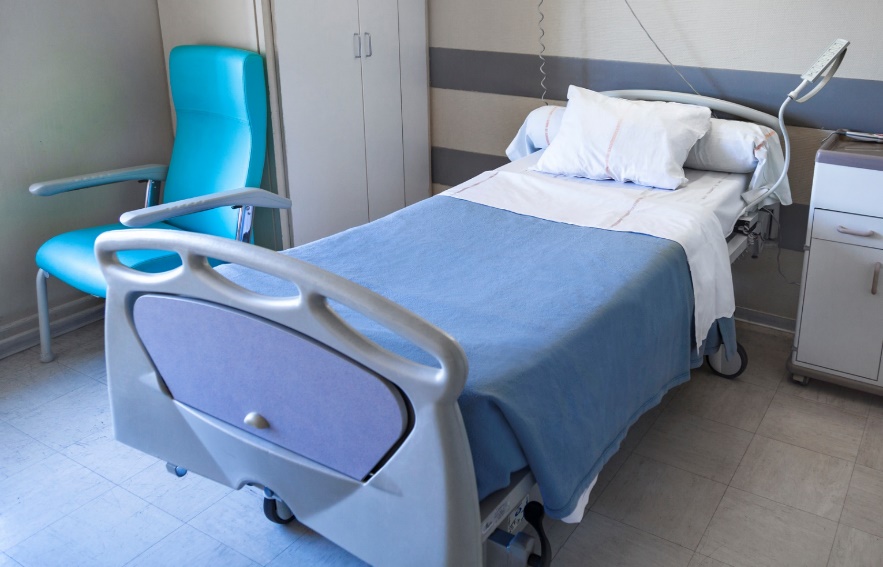 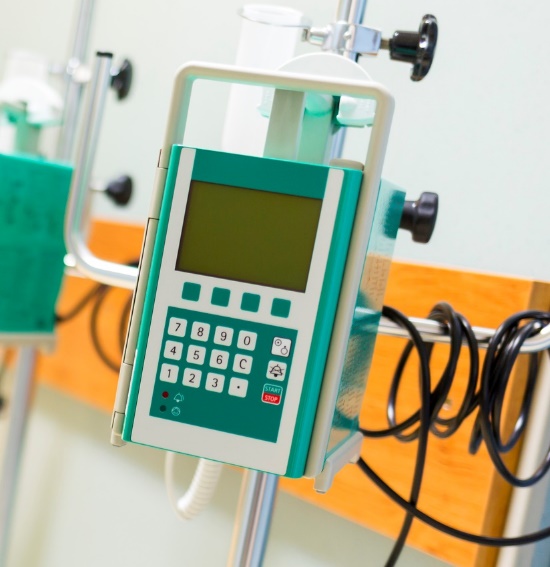 | 3
Transmission From Environment to Patient5
A 2023 meta-analysis by Gu et al. examined the risk of acquisition of multidrug-resistant organisms (MDRO) from prior bed occupants in the ICU.
Results found that prior bed occupancy by someone infected or colonized with an MDRO increases the odds of MDRO acquisition in subsequent bed occupants by 1.8 in the ICU.
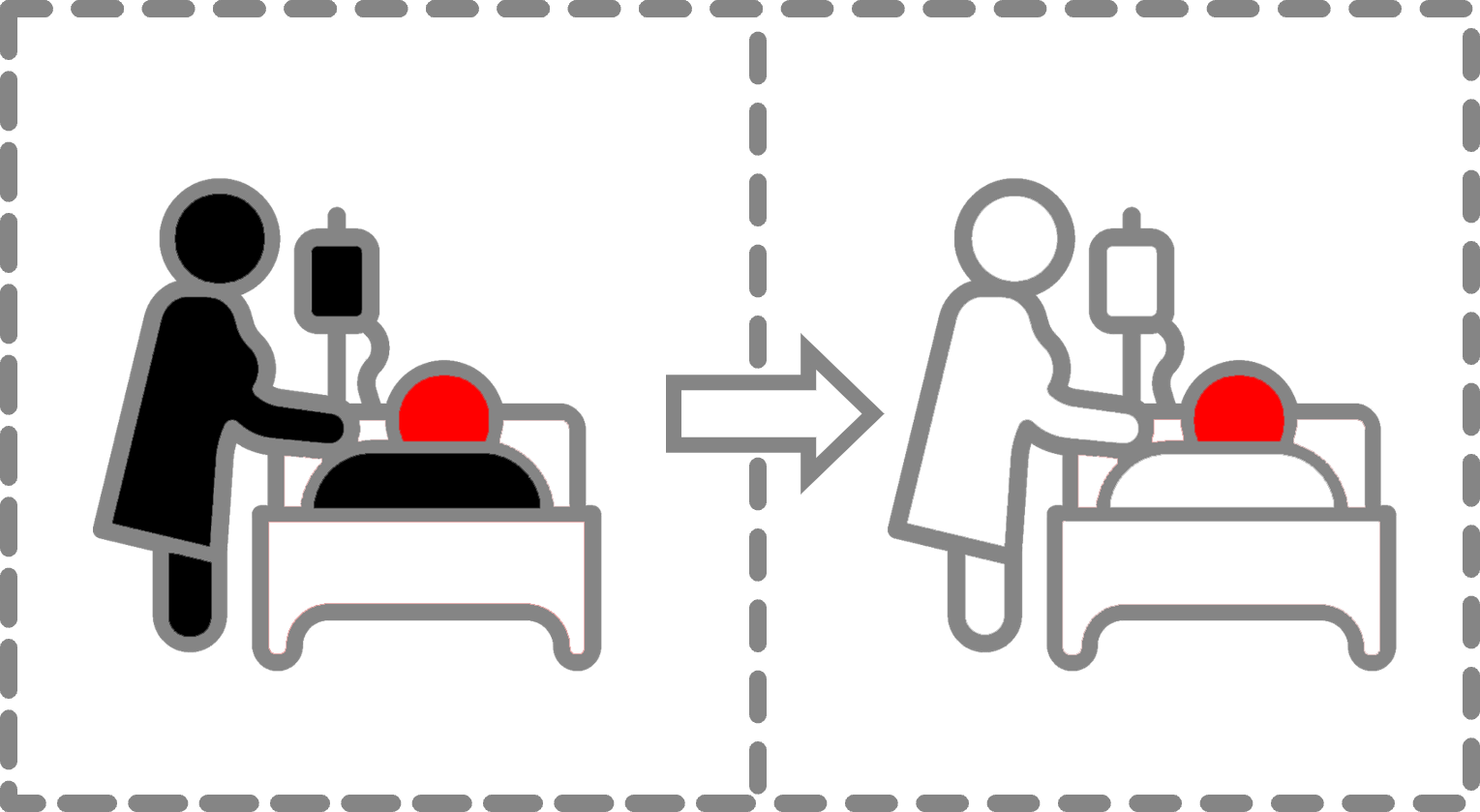 | 4
Additional Studies on Transmission From Environment to Patient
| 5
Three Key Facets of Environmental Cleaning
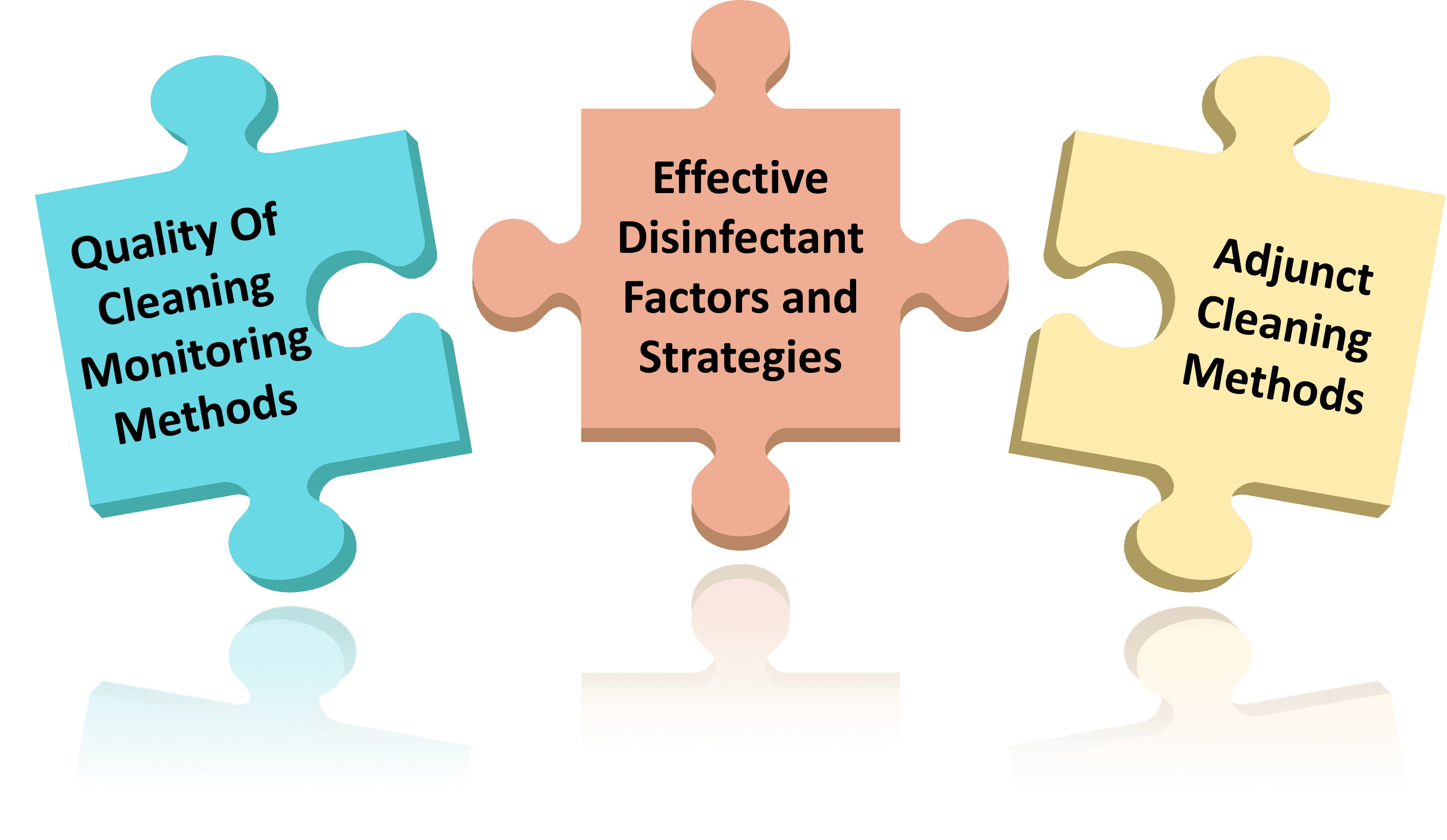 | 6
Quality of Cleaning Monitoring Methods
Assessment of current status and quality control
| 7
Assessing The Current Quality of Cleaning
What percentage of high-touch surfaces in the unit are adequately cleaned?
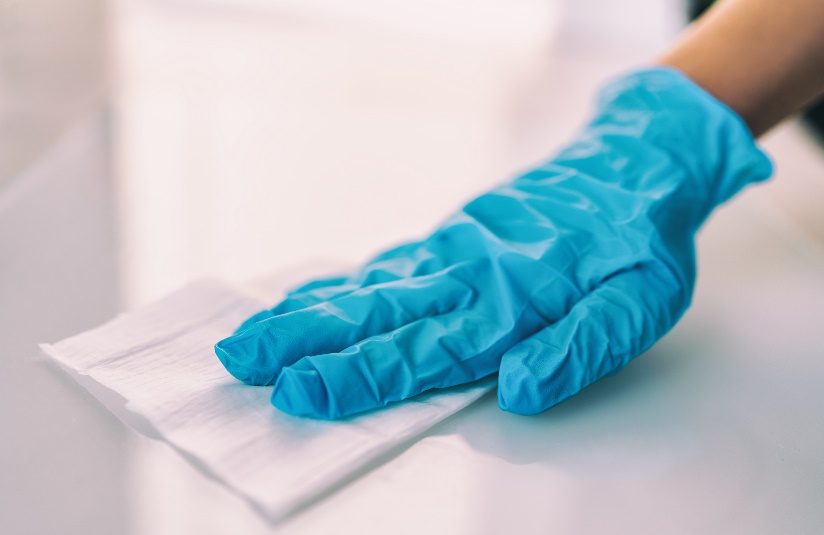 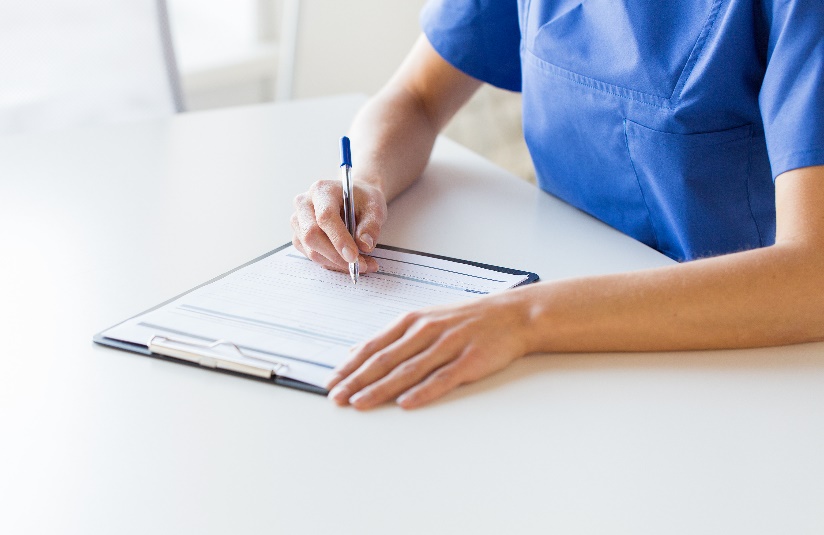 Is feedback given in the unit?  
To whom? 
Who gives the feedback?
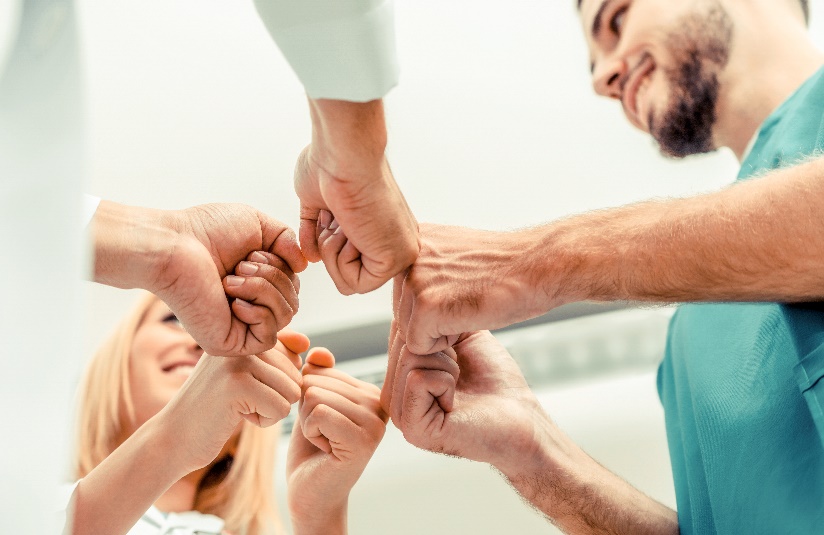 Is the feedback appreciated? 
Is it acted upon?
| 8
Observation And Culturing11-13
Observation
Definition: Visual check of the room
Use: Easy to do, no special skill required
Disadvantages: Lack of visible soiling does not indicate adequate disinfection
Culturing
Definition: Sampling the surface and sending specimen to lab for tests
Use: Generally targeted towards one specific organism of concern
Disadvantages: Not part of usual hospital programs, not immediately actionable, labor-intensive
| 9
Fluorescent Gel Monitoring11-14
Fluorescent Gel
Fluorescent gel is invisible except under an ultraviolet (UV) light.
High-touch surfaces in the patient environment are marked with the gel.
After a set interval, the surfaces are re-checked with a UV flashlight.
If the surface glows, then it indicates that cleaning was not done effectively.
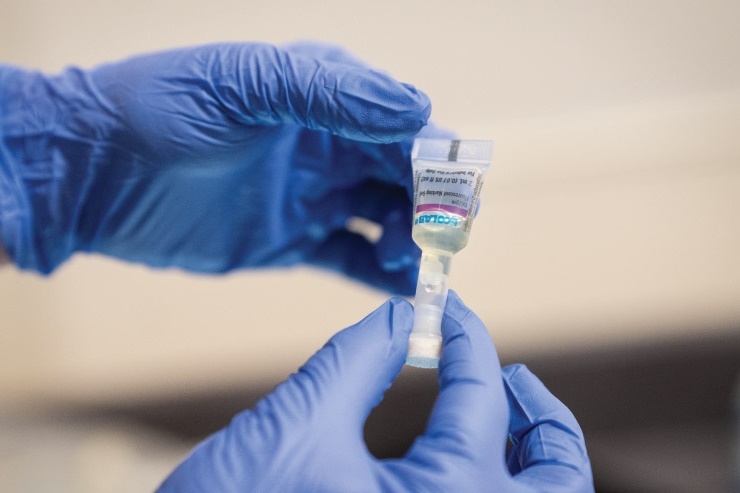 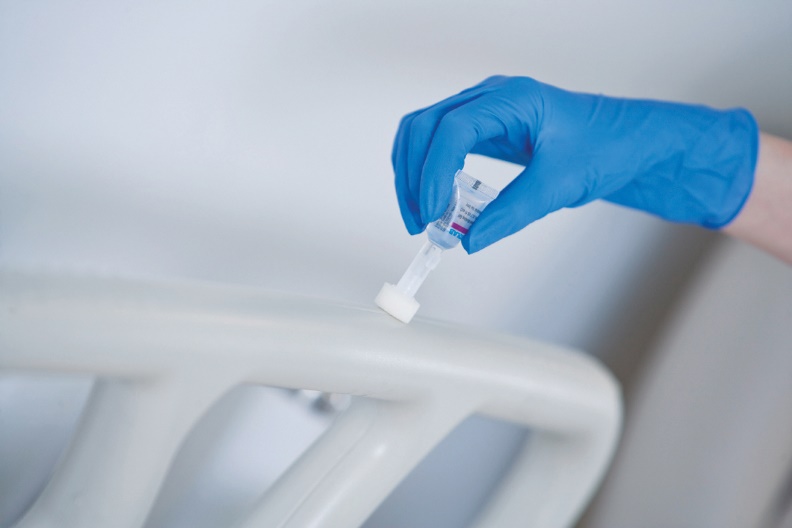 Source: Ecolab USA Inc. Images used with permission.
| 10
Adenosine Triphosphate (ATP) System11-13,15
ATP System
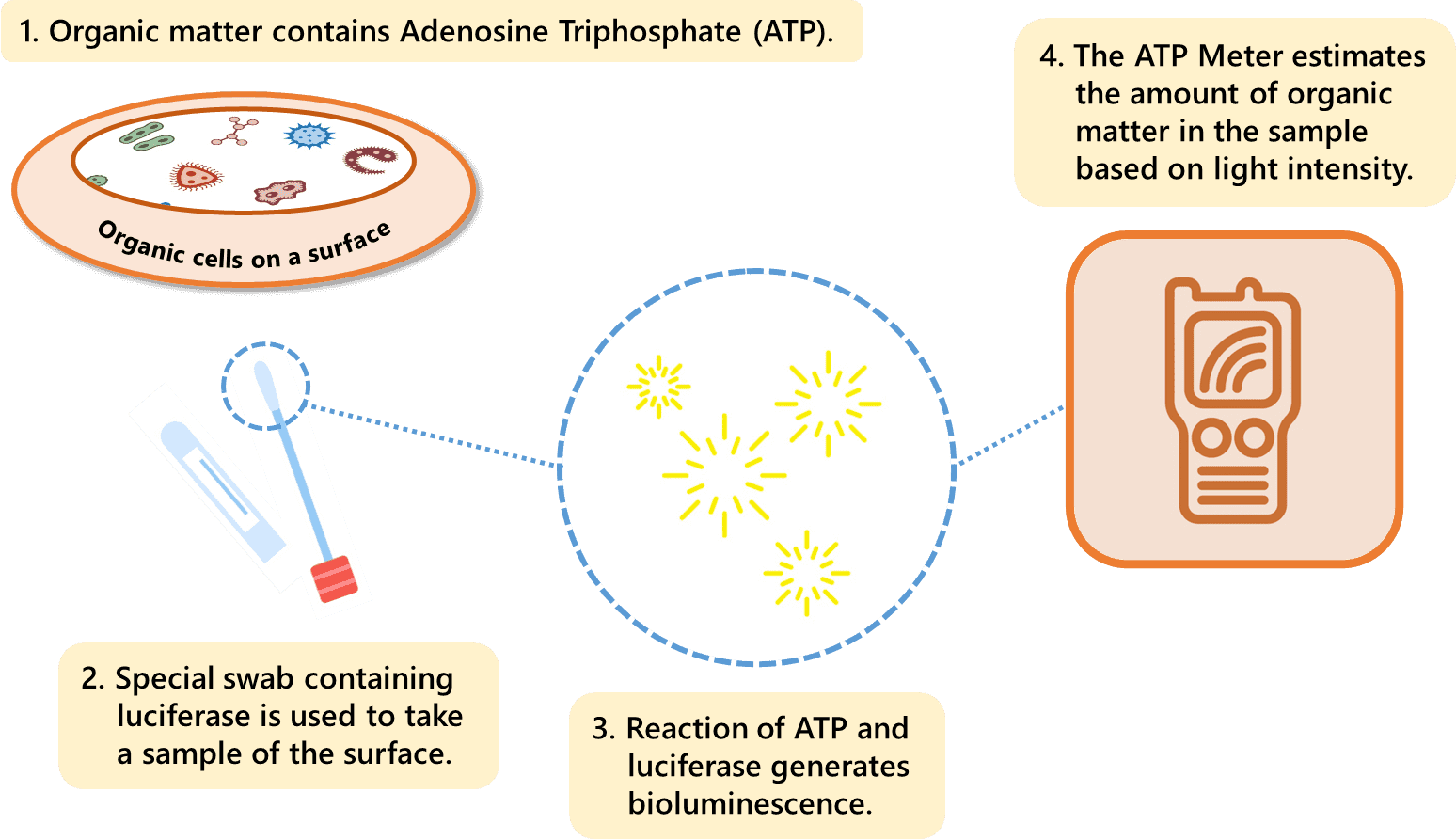 | 11
Fluorescent Gel Versus ATP11-16
| 12
Effective Quality Control of Cleaning Programs
Establish clear purpose, expectations, and goals in a supportive environment. 
Involve stakeholders from individual to unit and departmental levels.
Optimize tools, education, and supervisory support
Promote data feedback.
Specify action plans including rewards and retraining.
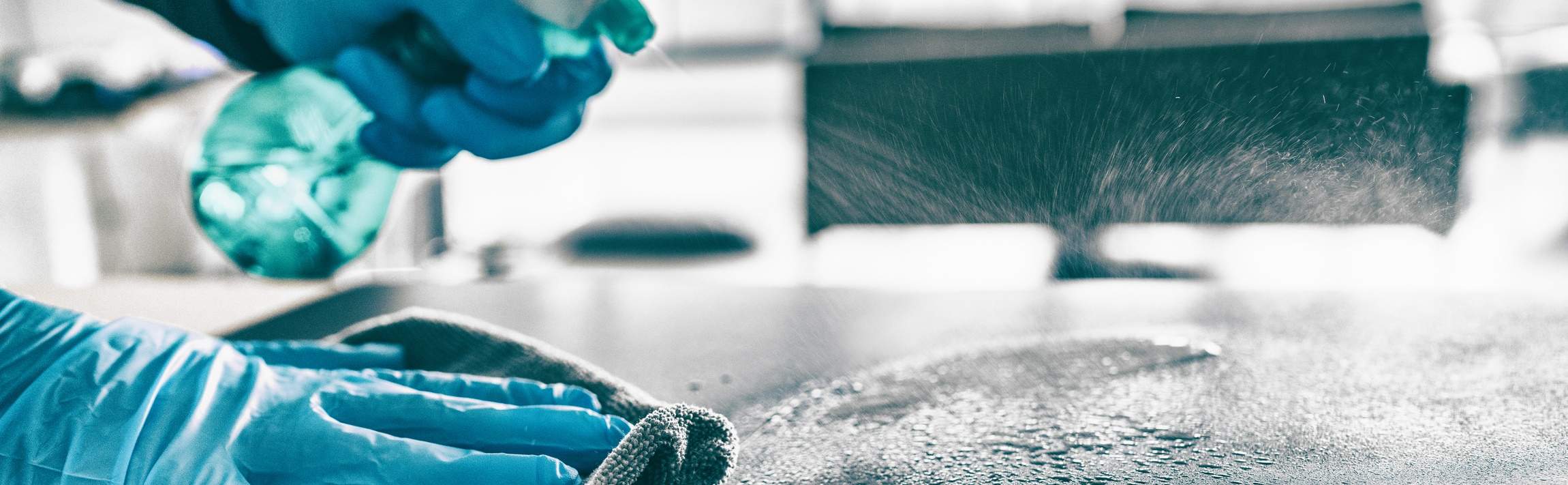 | 13
Implementing Quality Control
Some questions to ask when implementing quality control:
What system and product will be used?
How many surfaces?
How many rooms?
Which rooms? 
Who takes on this task?
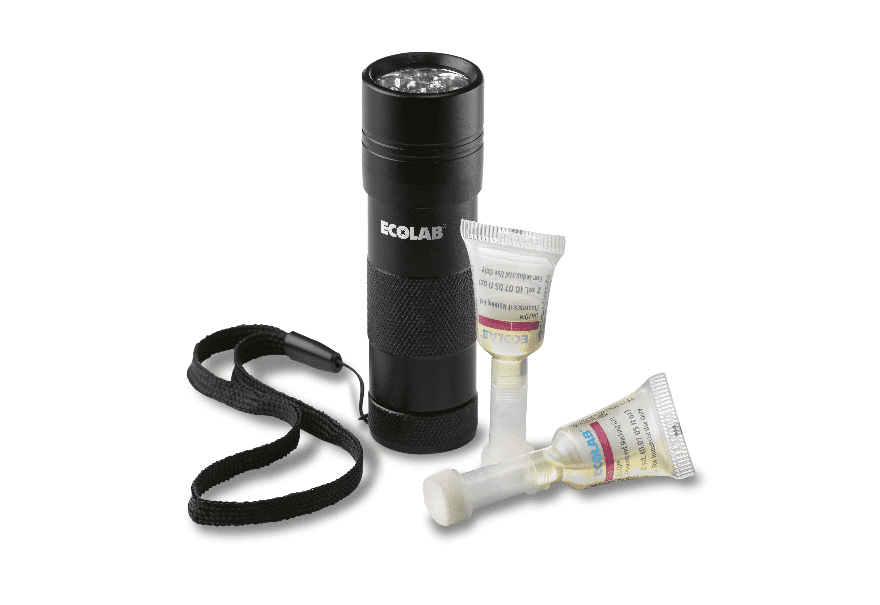 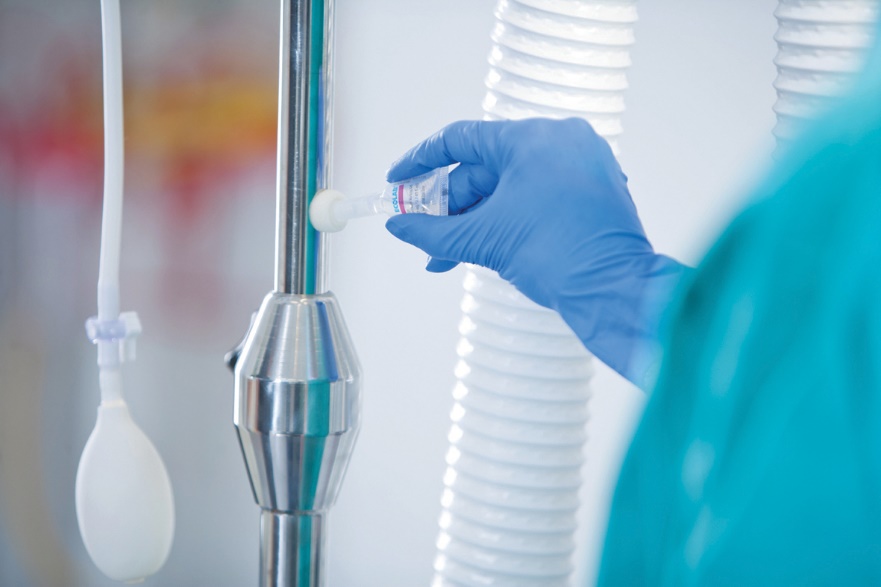 More information is available in the presentation: Assessing Environmental Cleaning Effectiveness
Source: Ecolab USA Inc. Images used with permission.
| 14
Effective Disinfectant Factors and Strategies
Selecting Disinfection Products and Strategies
| 15
Effective Disinfectants17
The Environmental Protection Agency (EPA) maintains list of disinfectants and the organisms they can disinfect.18 
Selection of disinfection product includes many factors:
Targeted organisms
Non-spore forming pathogens: Consider quaternary ammonium-based products.
Spore forming pathogens: Consider sporicidal type products (e.g., EPA List K for products effective against C. difficile).19,20
Ease of use
Cost
Surface type
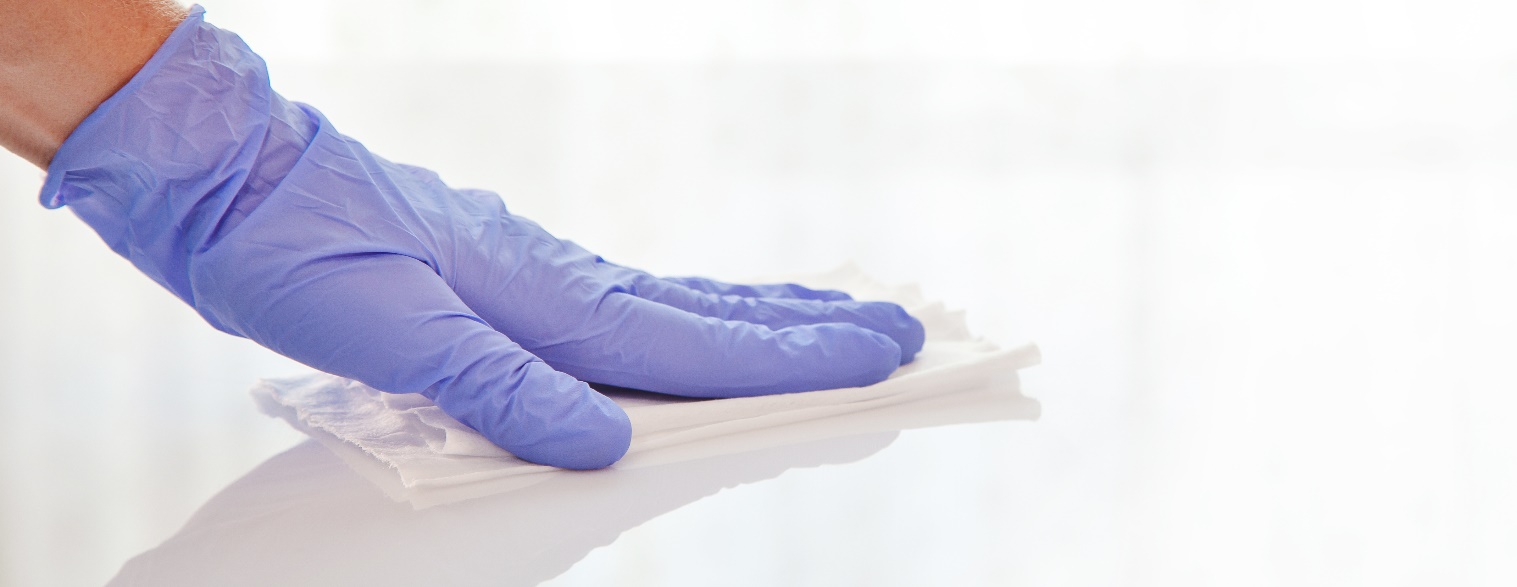 | 16
Sporicidal Disinfectants
| 17
Use Of Sporicidal Agents25
Many hospitals do not use a sporicidal agent for environmental cleaning and disinfection for all rooms and areas.
Instead, they often use a non-sporicidal and less expensive disinfectant such as quaternary ammonium for regular, non-contact isolation rooms.
A 2019 survey of 47 environmental services personnel from hospitals across 26 U.S. states found the following:
Bleach was the most frequently used sporicidal disinfectant.
Regarding the use of sporicidal disinfectants for regular rooms:
Five hospitals (10.6 percent) routinely used them during daily disinfection.
Eight hospitals (17 percent) routinely used them during terminal disinfection.
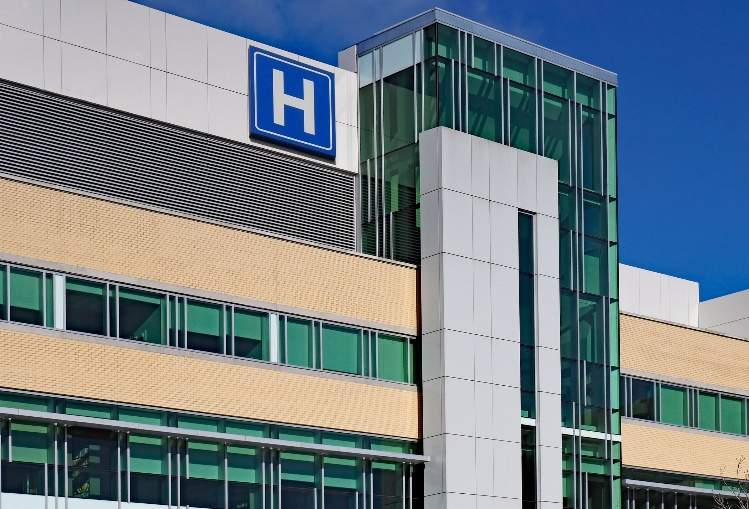 | 18
Universal Sporicidal: Advantages and Disadvantages26
Universal sporicidal strategy: a sporicidal disinfectant used in all patient care areas.
Advantages:
May reduce C. difficile on a unit with high infection rates.
May simplify cleaning processes for environmental care associates.
Disadvantages:
May not reduce C. difficile on a unit with endemic infection rates.
May damage surfaces.
Strong odor and irritant.
Tends to be more costly.
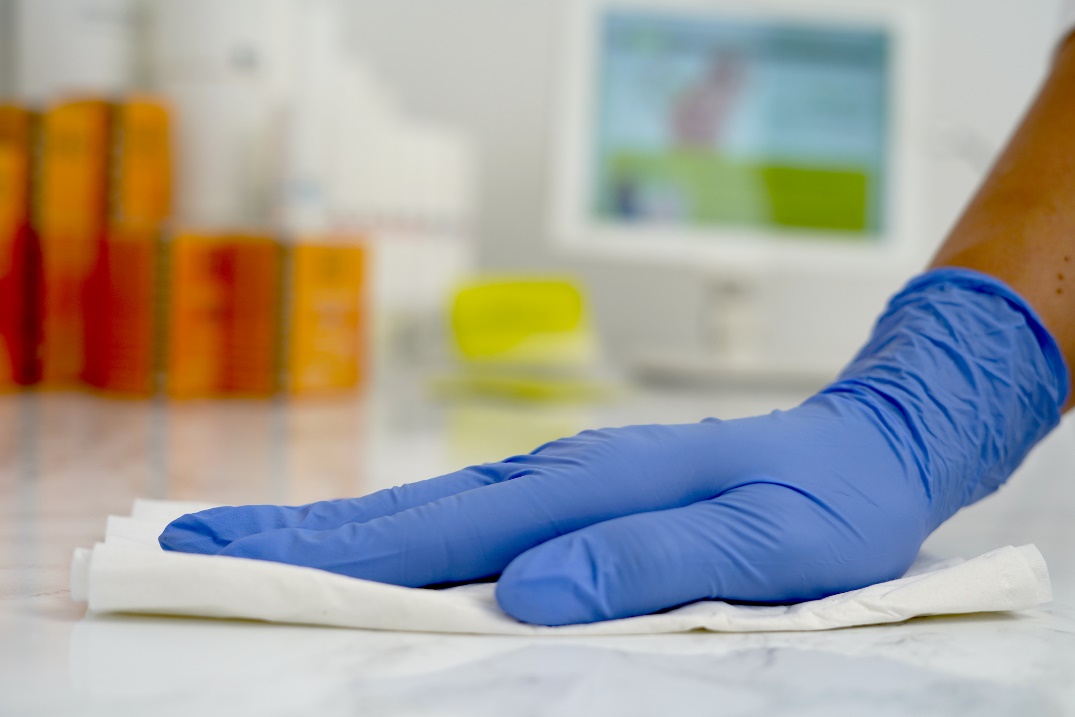 | 19
Universal Sporicidal: Strategy Based on Infection Rates25,26
Implement during daily and terminal cleaning when C. difficile or multidrug-resistant organism (MDRO) infection rates are above a certain threshold. 
Even if suboptimal cleaning did not cause the increase in C. difficile, “colonization pressure” may lead to environmentally-related transmissions.
Return to standard processes when rates normalize or after a standard period of time.
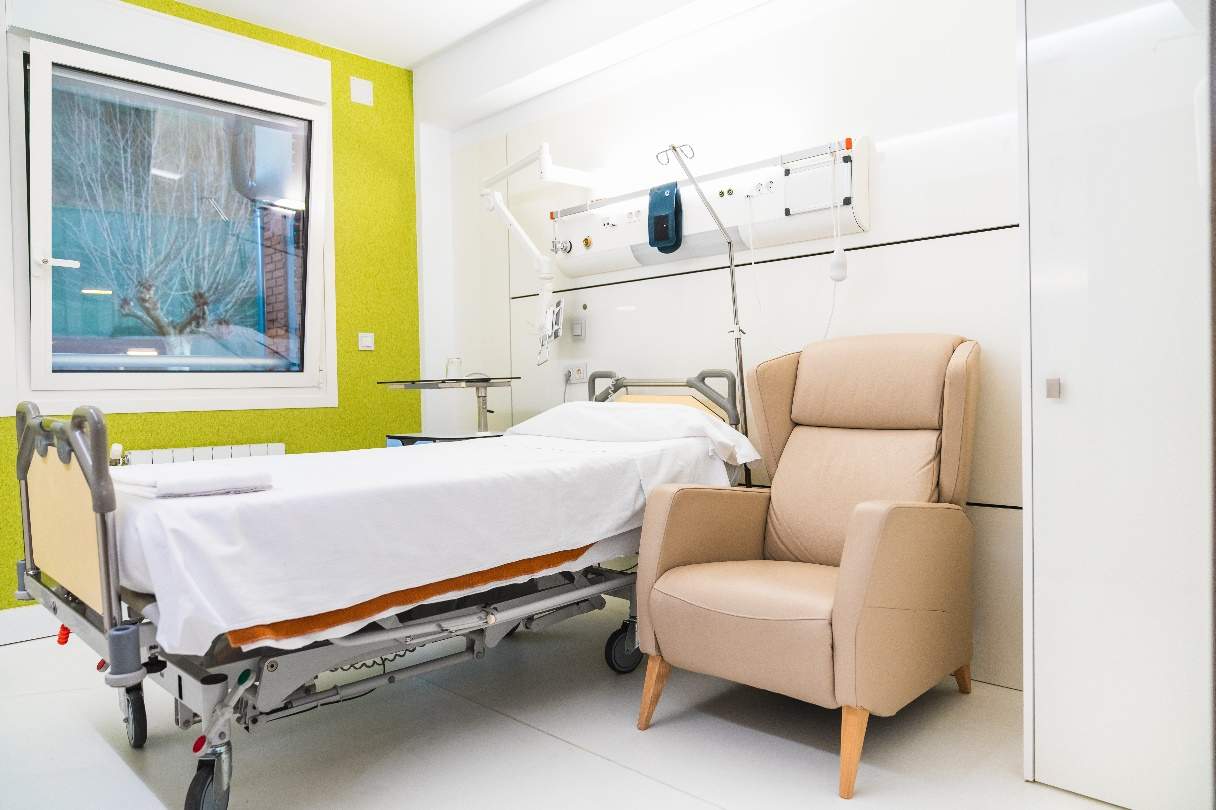 | 20
Universal Sporicidal: Terminal Cleaning Strategy25,26
Implement during terminal cleaning regardless of C. difficile or MDRO rates.
Using cleaning agents only at discharge causes less damages to surfaces and less potential irritation for patients as they are not in the room during the process.
However, having different products for daily and terminal cleaning may cause confusion.
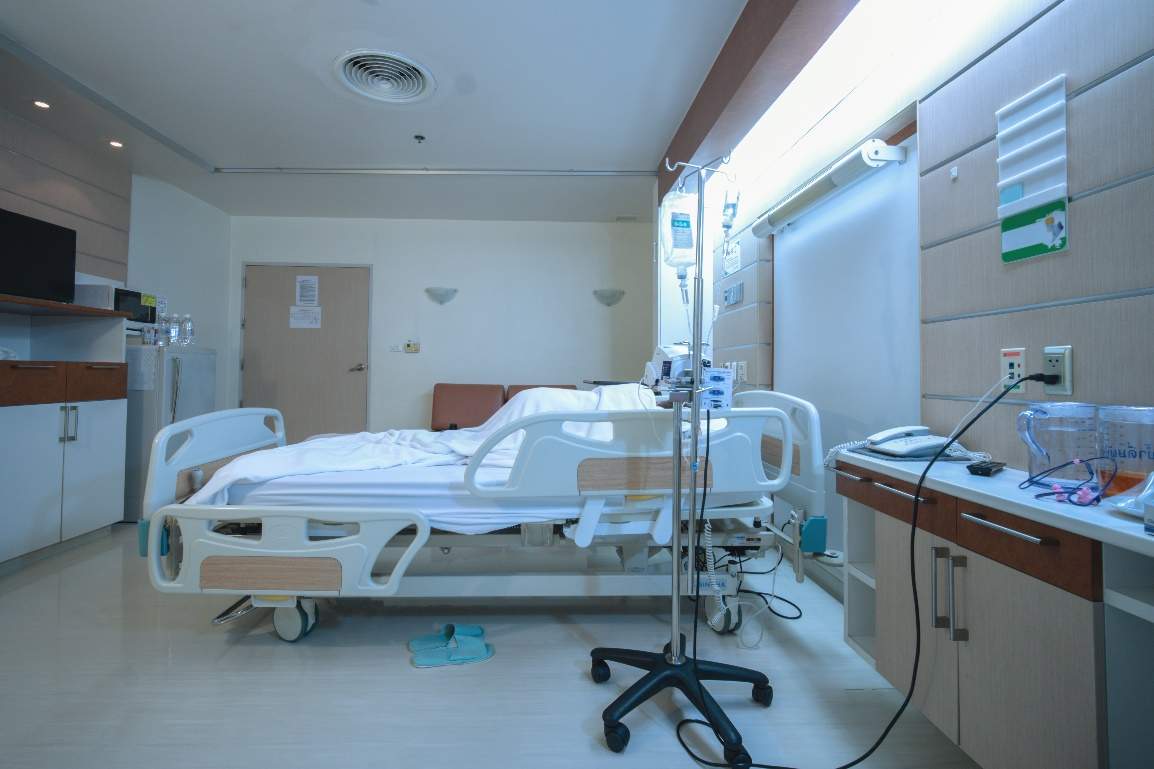 | 21
Adjunct Cleaning Methods
Available “no-touch” technologies
| 22
No-Touch Technologies
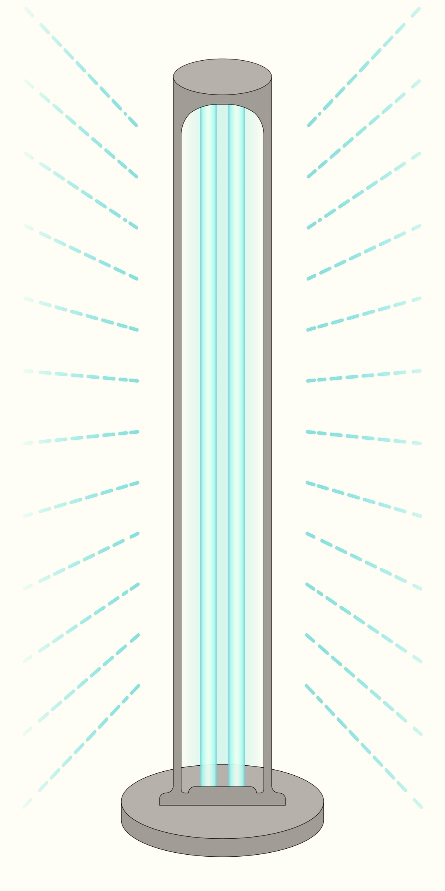 Two main types in use:
Ultraviolet-C (UV-C) Disinfection



Hydrogen Peroxide Vapor (HPV)
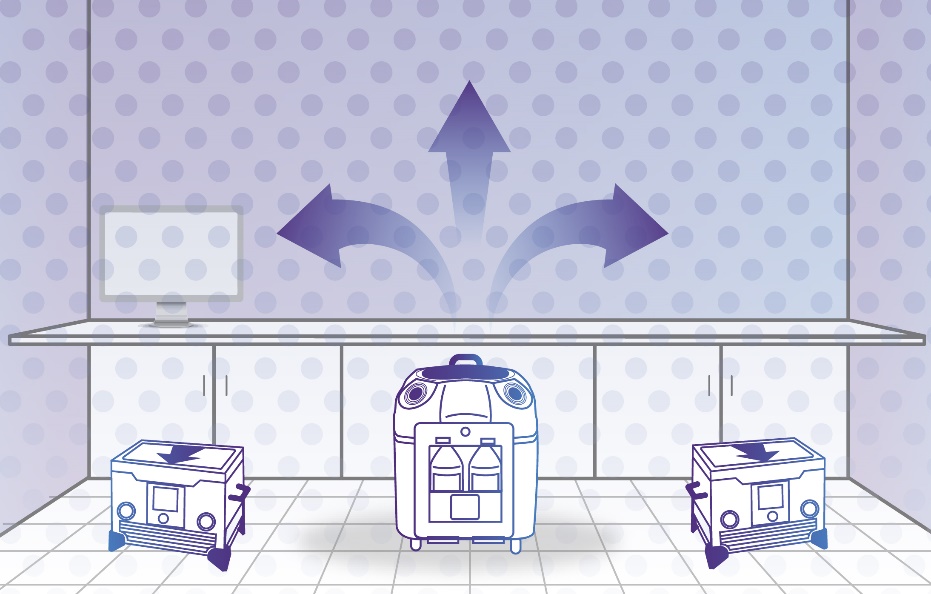 Source: Ecolab USA Inc. Used with permission.
| 23
Examples Of UV-C Machines
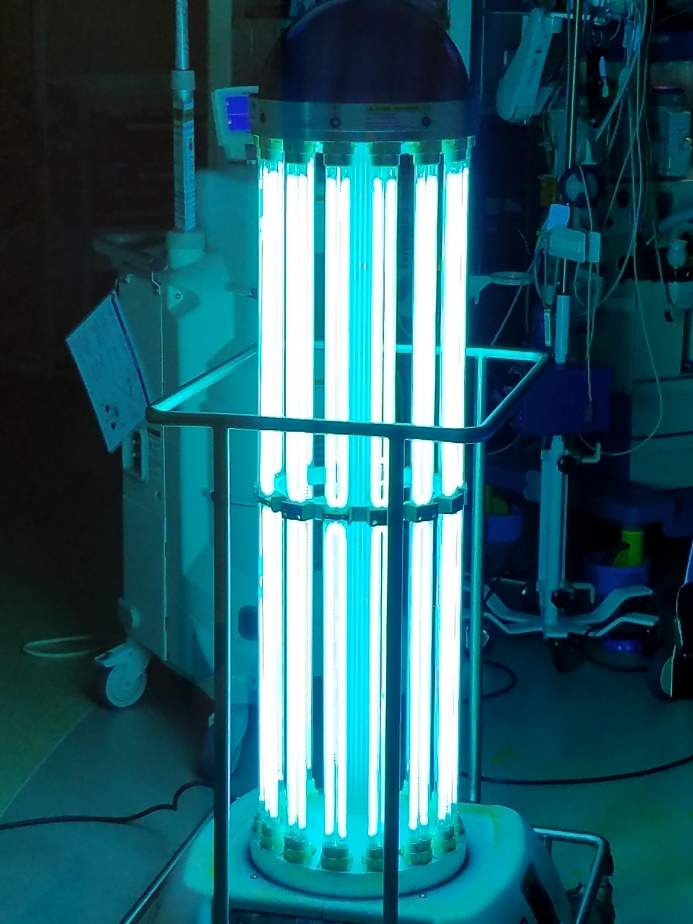 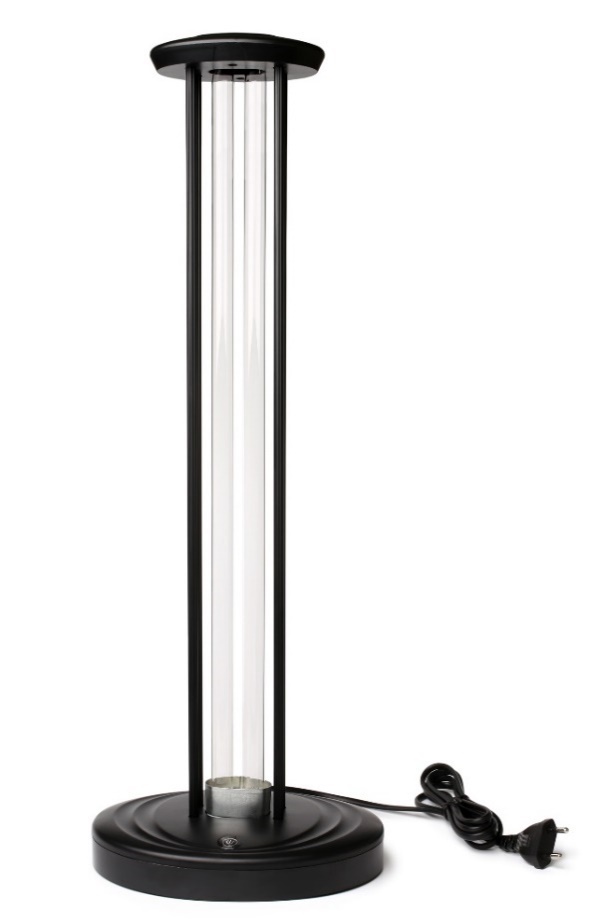 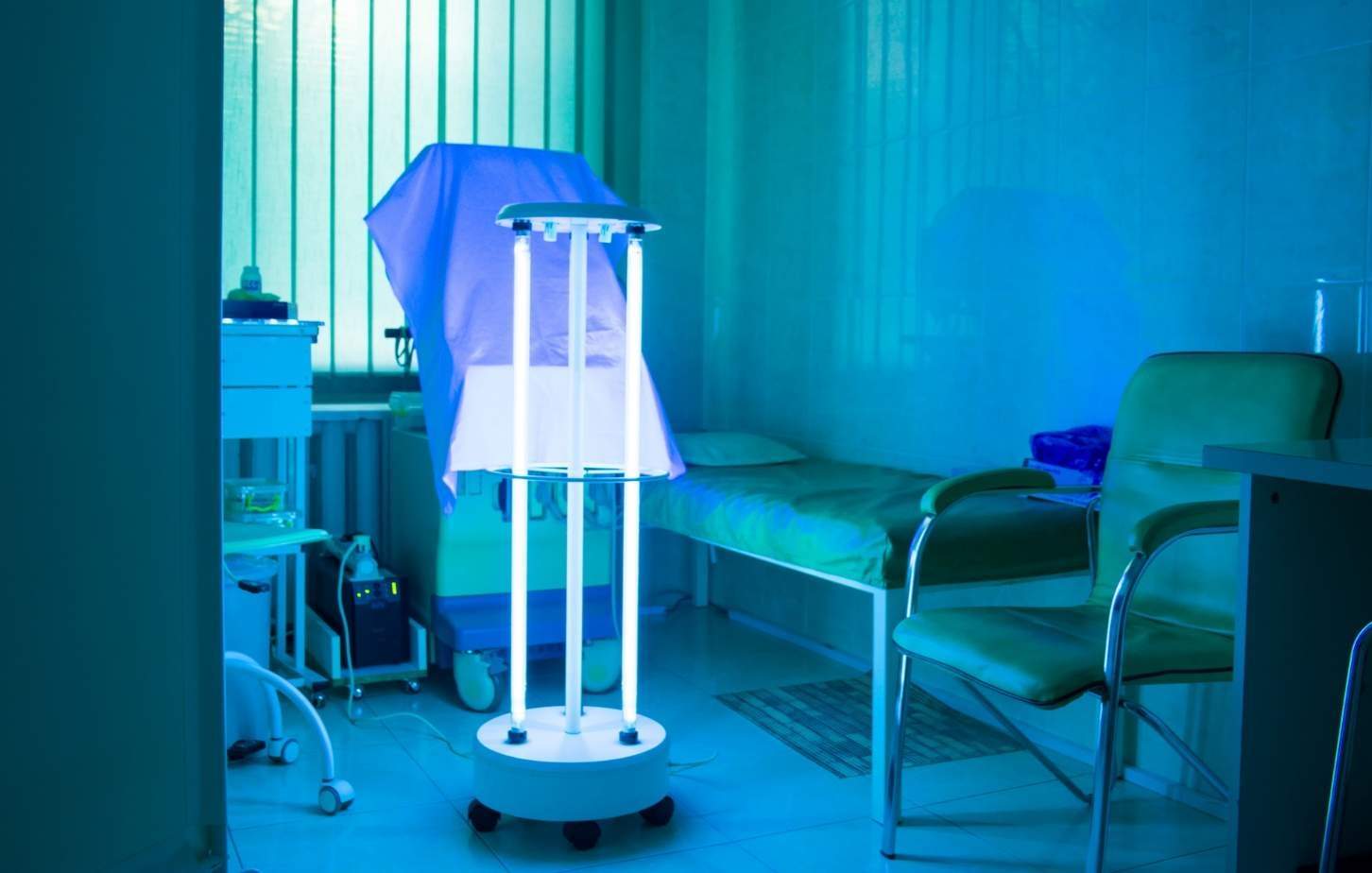 | 24
UV-C Disinfection27
Light in the ultraviolet-C (UV-C) spectrum, at wavelengths between 200 and 280 nm, has a germicidal effect.
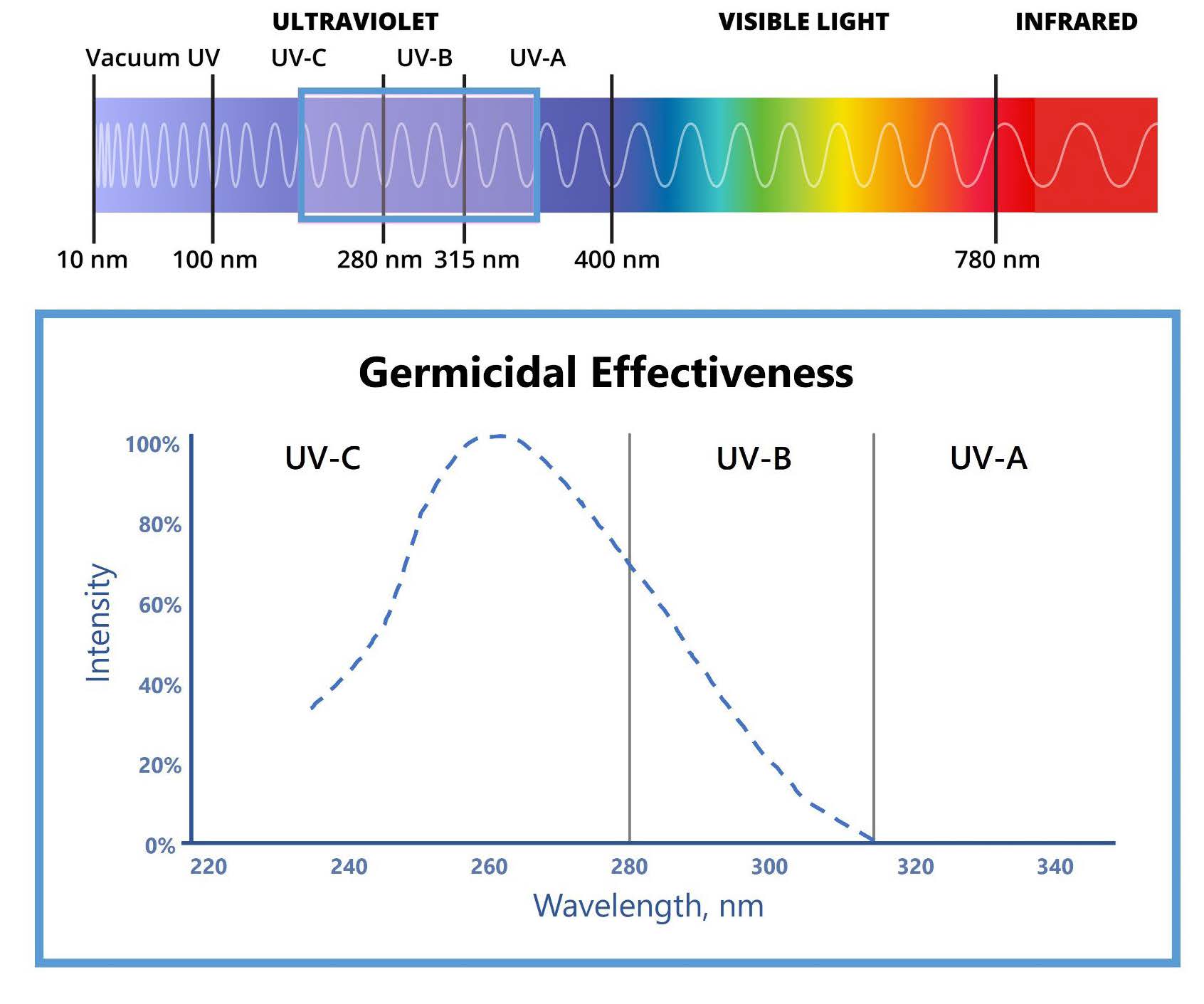 Absorbed UV-C light inactivates the ability of microbes to replicate.
| 25
UV-C Disinfection: The Evidence28
Many studies on UV-C with patient outcomes are before-after studies.
A hospital or unit implements UV-C with an infection prevention bundle to tackle high C. difficile or MDRO rates, and then the rate decreases.
These studies are challenging to interpret.
Difficult to attribute improvement to UV-C alone
May have publication bias 
May have “regression to the mean”
Very few studies in endemic times
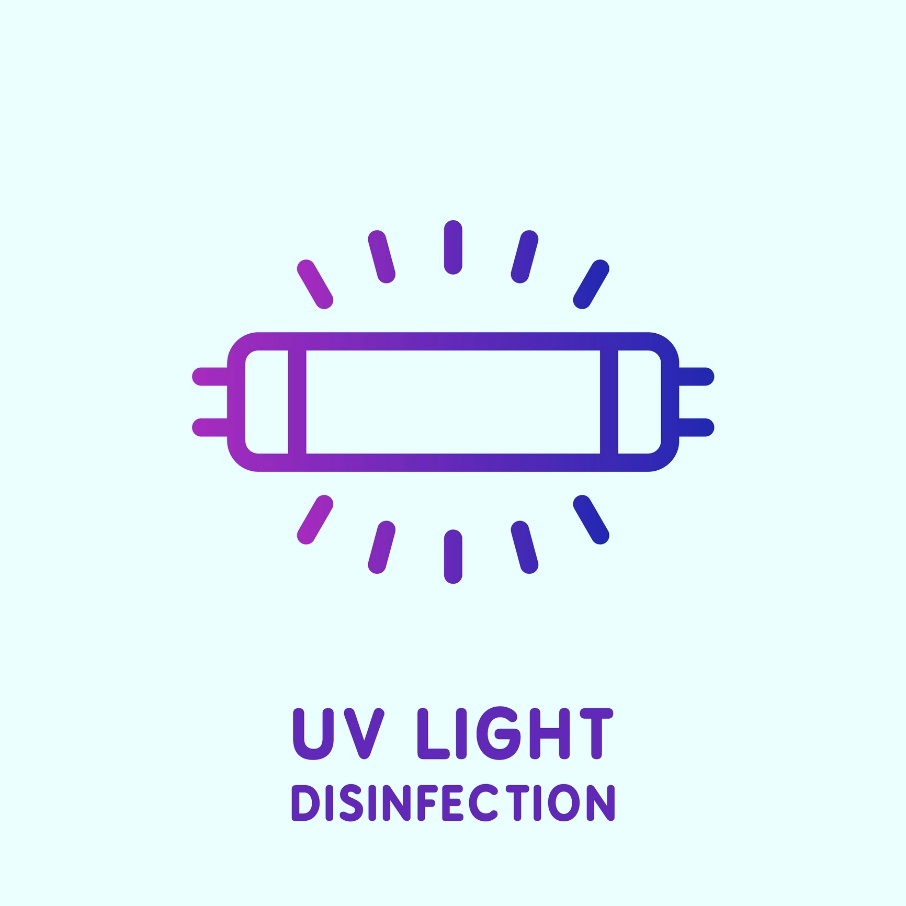 | 26
The Benefits of Enhanced Terminal Room Disinfection Study29
First major study to examine UV-C technology in a systematic way
Multicenter, cluster randomized trial
Nine participating hospitals
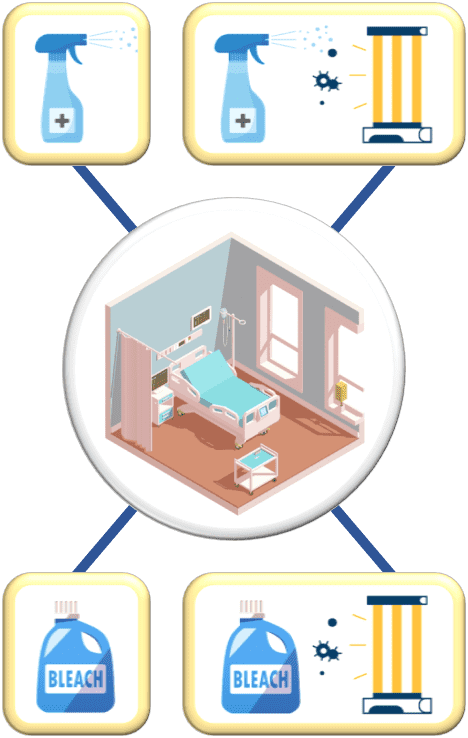 Assessed the risk of pathogen acquisition of the subsequent room occupant
MRSA, VRE, MDR Acinetobacter, C. difficile
Four different strategies for disinfection upon discharge
Reference/Control: Quaternary ammonium except in rooms with C. difficile that used bleach
Quaternary ammonium and UV-C except in rooms with C. difficile that used bleach and UV-C 
Bleach for all rooms
Bleach and UV-C
| 27
The Benefits of Enhanced Terminal Room Disinfection Study: Results29
For all organisms, there was significant improvement when adding UV-C to quaternary ammonium disinfectant, relative to the reference group.
This decrease was comparable to when using bleach.
No significant changes were observed for bleach and UV-C.
For MRSA, there was significant improvement when UV-C was added to quaternary ammonium disinfectant, relative to the reference group.
No significant changes were observed for bleach or bleach and UV-C.
| 28
Advantages Of UV-C Disinfection28,30-32
Relatively quick.
Proven effective against bacteria and viruses on surfaces.
Safe to use.
Positive opinions of technology held by patients.31
Easy to teach, easy to use, can be performed by hospital staff.
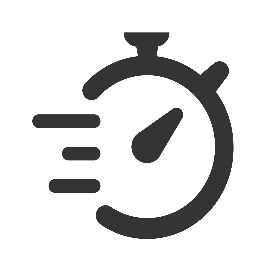 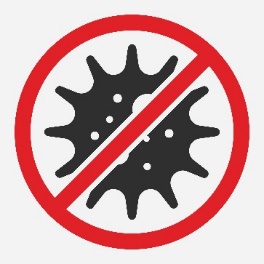 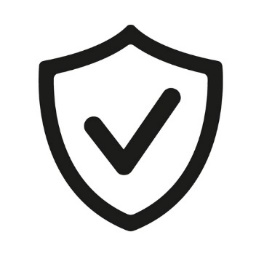 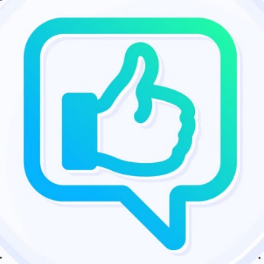 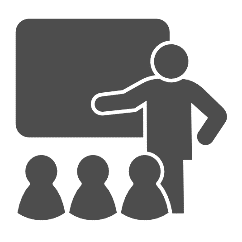 | 29
Disadvantages Of UV-C Disinfection28,30-32
Inability to penetrate through shaded areas or solid surfaces
Requires a designated person or role
Relies on coordination between patient admissions
Storage considerations
Maintenance issues
Upfront and ongoing associated costs
Difficulty in evaluating impact
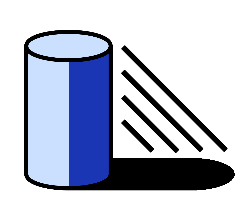 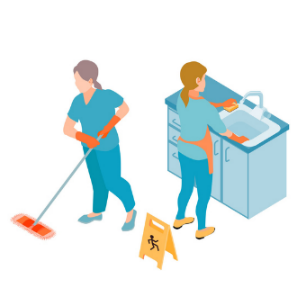 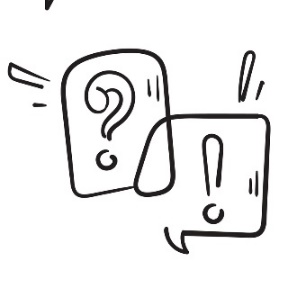 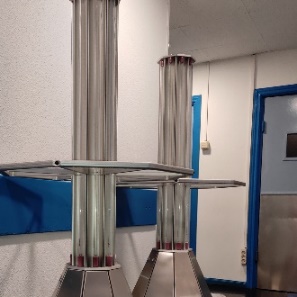 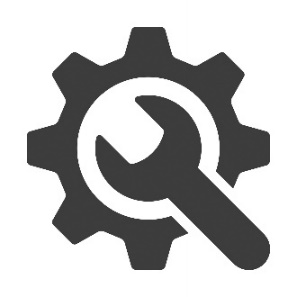 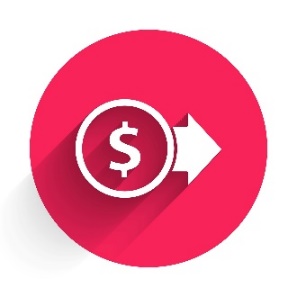 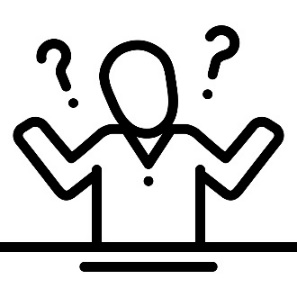 | 30
Hydrogen Peroxide Vapor (HPV)30,31,33
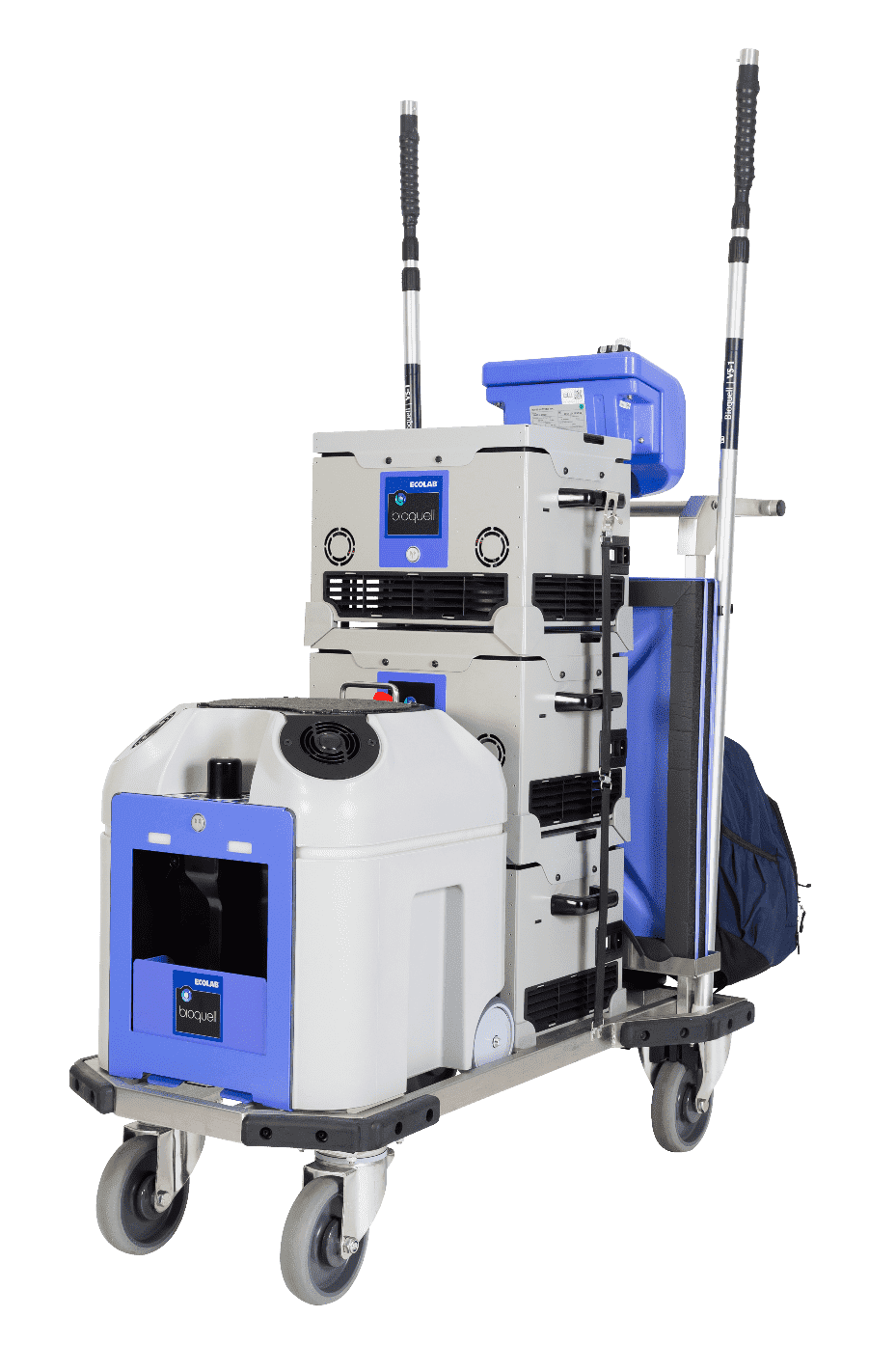 Liquid hydrogen peroxide (30 to 35 percent) is vaporized and emitted.
Patient room must be sealed, including doors, windows, and vents.
Hydrogen peroxide condenses onto all exposed surfaces and kills pathogens.
After a pre-set interval, remaining hydrogen peroxide in the air is converted into water vapor and oxygen.
The room cannot be opened before the process is finished, due to the danger of the high hydrogen peroxide concentration.
Source: Ecolab USA Inc. Used with permission.
| 31
Environmental Decontamination With HPV33
Study by Passaretti et al. (2013):
30-month prospective cohort intervention study that evaluated the
impact of HPV room disinfection with prior occupants known to be infected or colonized with MDROs.
VRE, MRSA, C. difficile, multidrug-resistant Gram-negative rods (MDR-GNR).
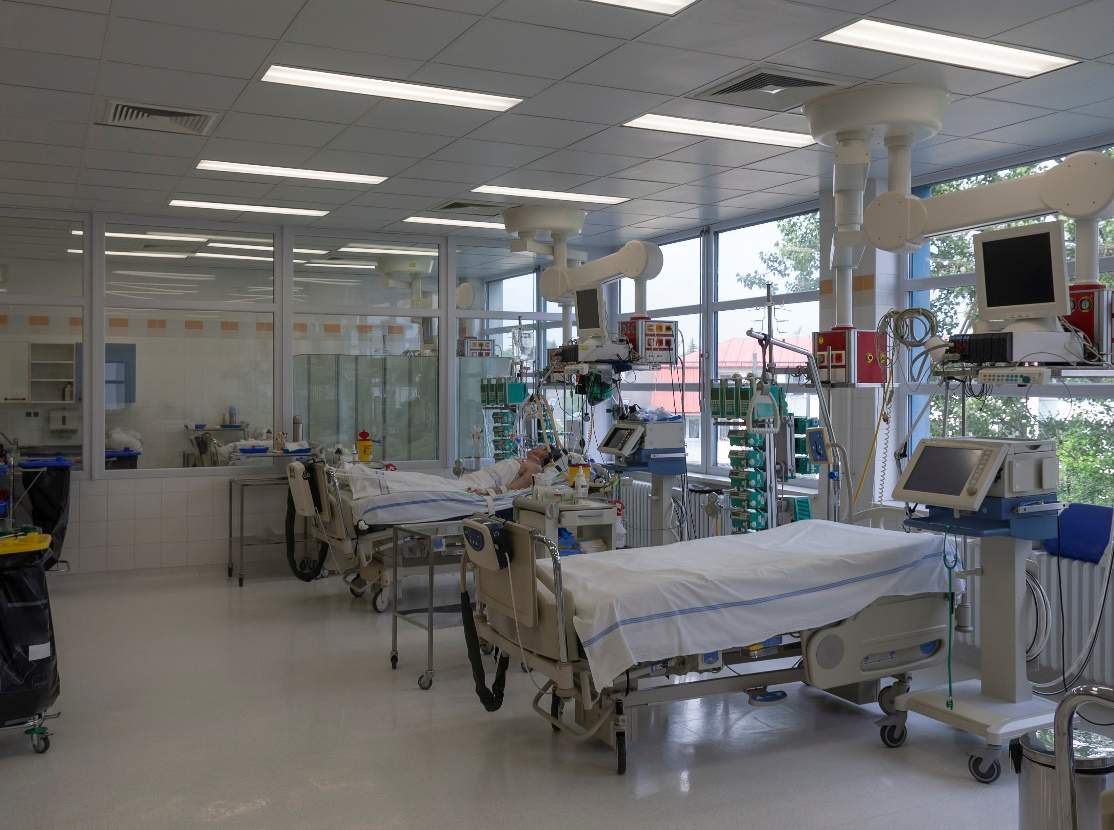 Evaluated six high-risk units in a tertiary care hospital.
For patients subsequently admitted to rooms decontaminated with HPV, when compared to those admitted to standard cleaning rooms and after adjusting for other factors:
64 percent were less likely to acquire any MDRO.
80 percent were less likely to acquire VRE.
| 32
Advantages Of HPV Disinfection30,31,34,35
Proven effective against bacteria and viruses on surfaces.
Safe to use when protocols are followed.
Leaves no residue or irritants.
Provides uniform coverage and is evenly dispersed throughout the room, including corners and hard to reach areas.
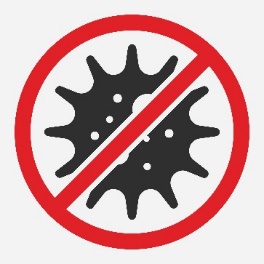 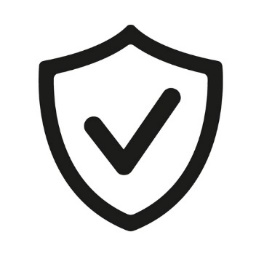 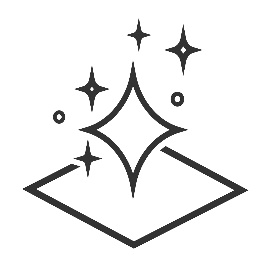 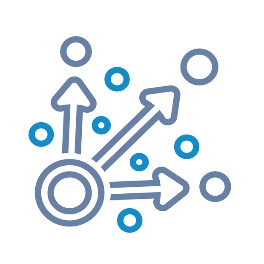 | 33
Disadvantages Of HPV Disinfection30,31,34,35
Requires specialized training for setup and use.
Requires vacated and fully sealed room (e.g., doors sealed with tape and ventilation shut off).
Requires two to five hours without interruption.
Relies on coordination between patient admissions.
Maintenance issues and storage considerations.
Upfront and ongoing associated costs.
Difficulty in evaluating impact.
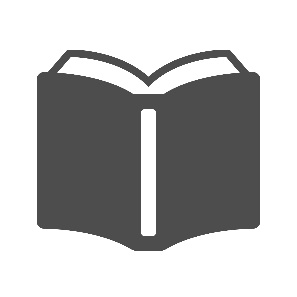 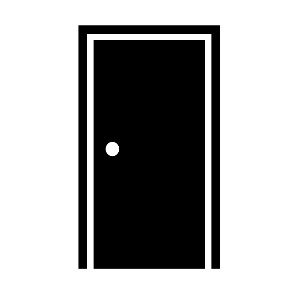 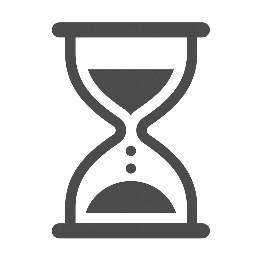 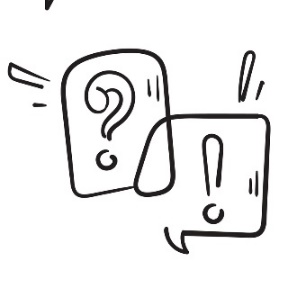 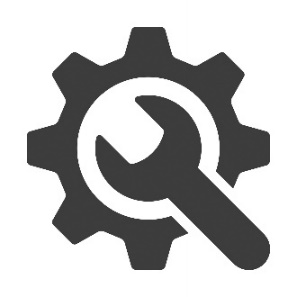 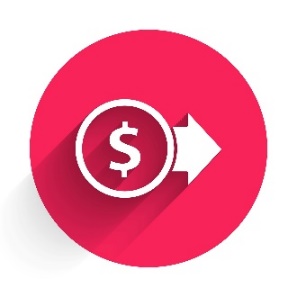 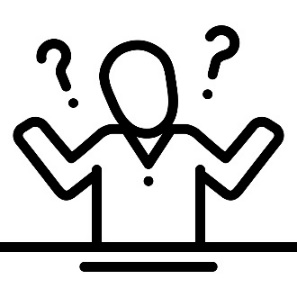 | 34
Comparison Of No-Touch Technologies30-35
| 35
Case Example
An Uptick in C. difficile Rates in the Department of Medicine
| 36
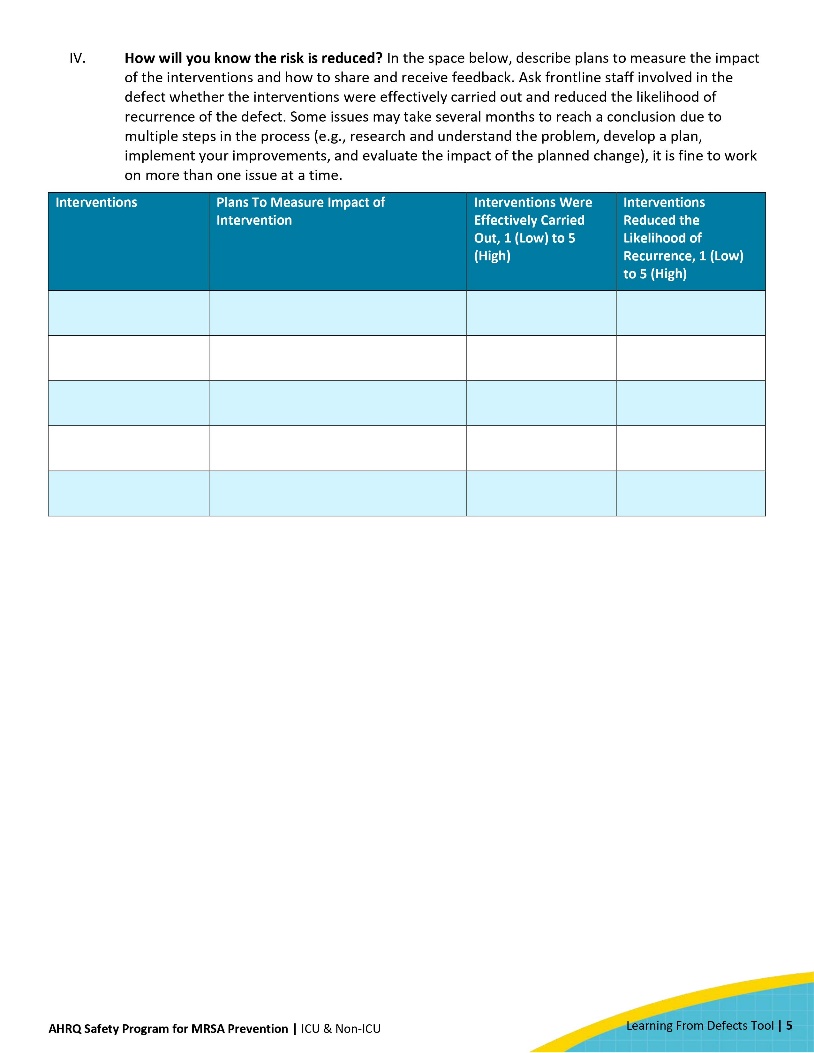 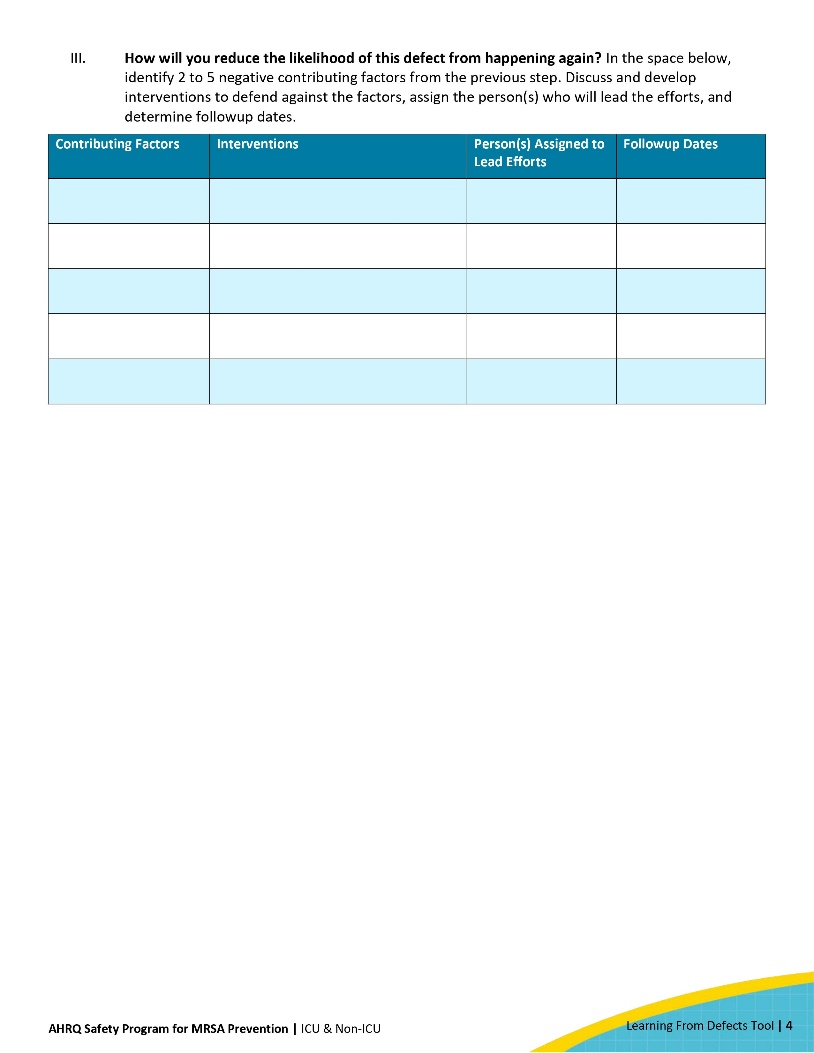 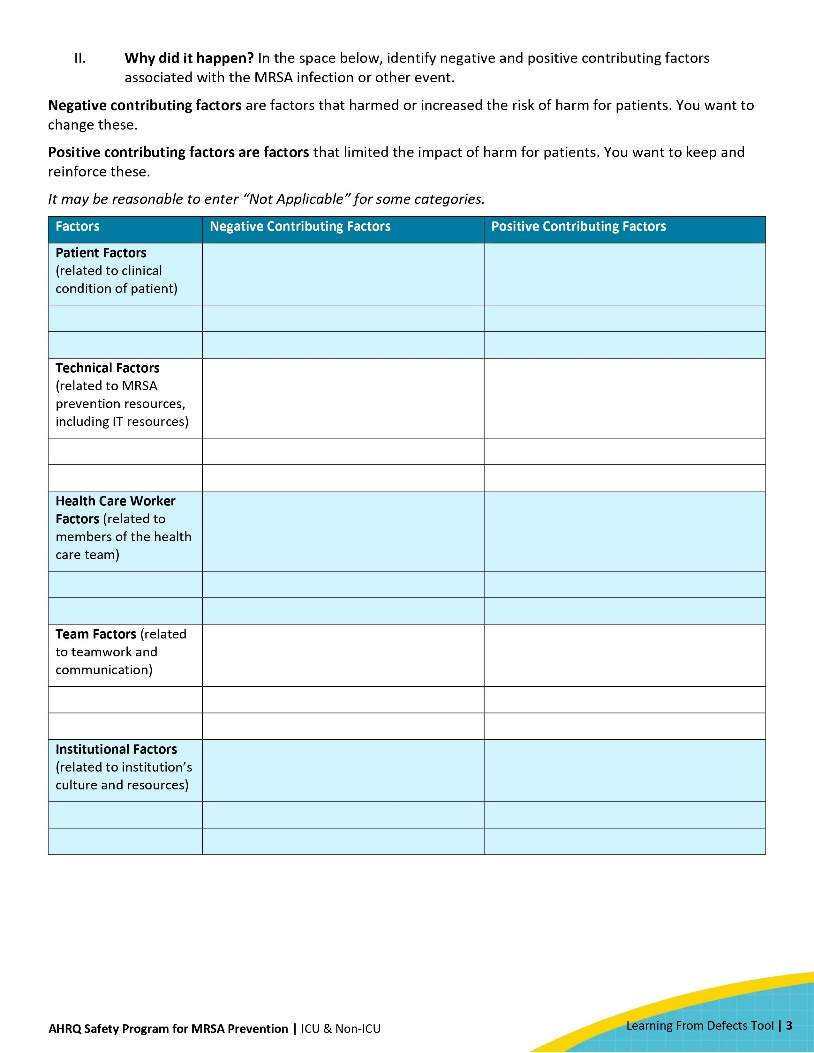 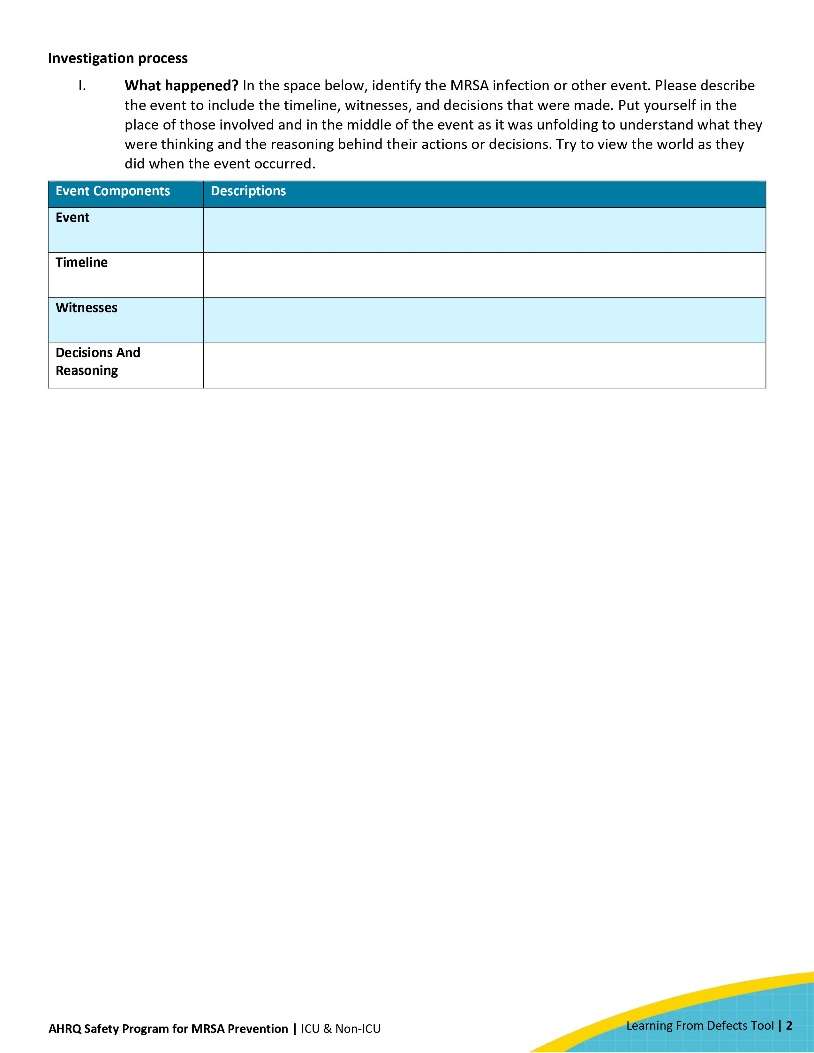 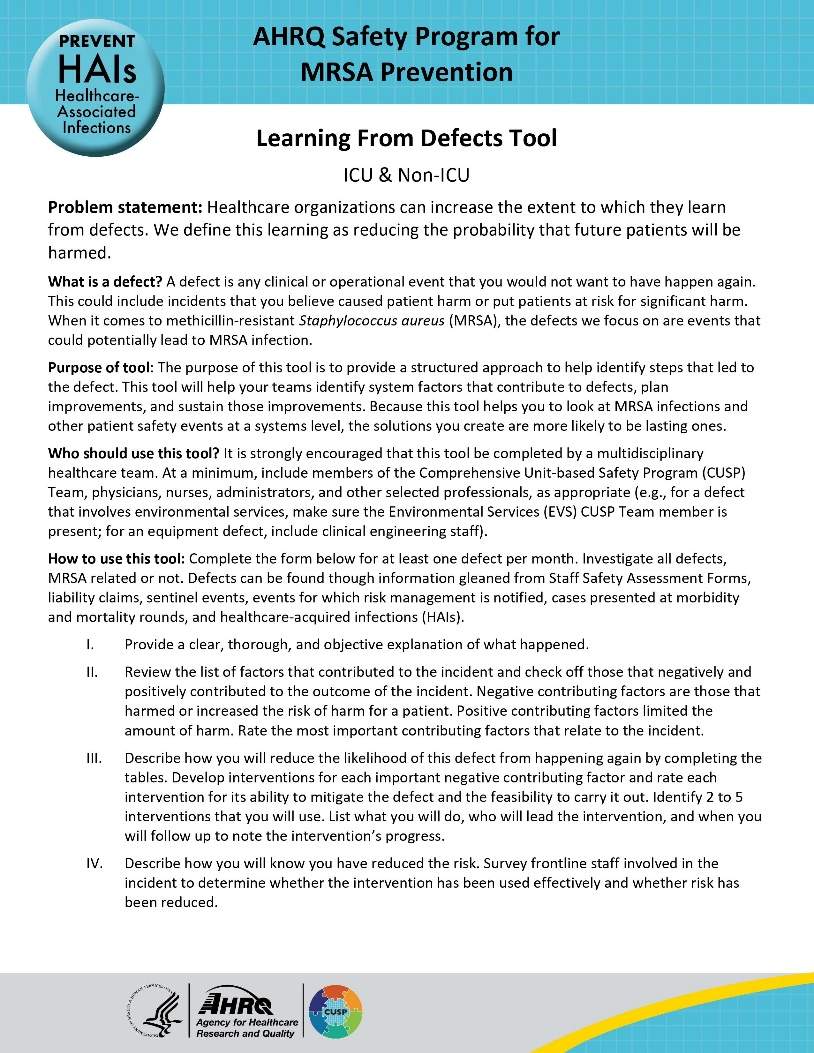 Using The Learning From Defects Tool
The following are four questions to help guide the CUSP (Comprehensive Unit-based Safety Program) team in problem-solving and defect identification:
What happened?
Why did it happen?
How do we reduce the likelihood of this defect from happening again? 
How do we know the risk is reduced?
Access the AHRQ Learning From Defects Tool.
| 37
Case Example: What Happened?
There was an uptick in C. difficile rates.
Most cases occurred in rooms where the previous patient had C. difficile infection.
Further investigation revealed a recent change in cleaning agents.
Environmental Services (EVS) and hospital staff complained of the smell, difficulty breathing, and eye irritation after the change and did not use the product as intended.
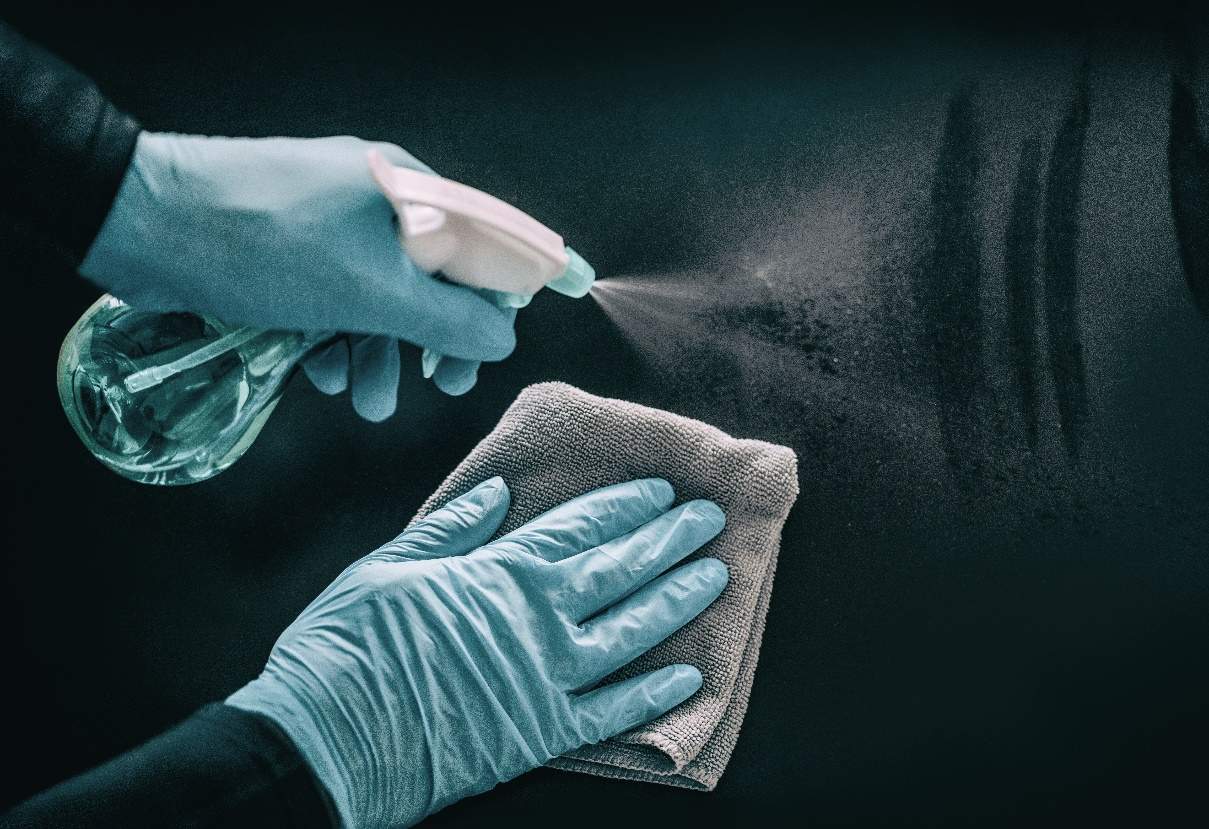 | 38
Case Example: Why Did It Happen?
Over a year ago, the hospital transitioned from quaternary ammonia products to sporicidal agents.
In the last few months, there was a change in sporicidal agent, due to an availability issue with the supplier.
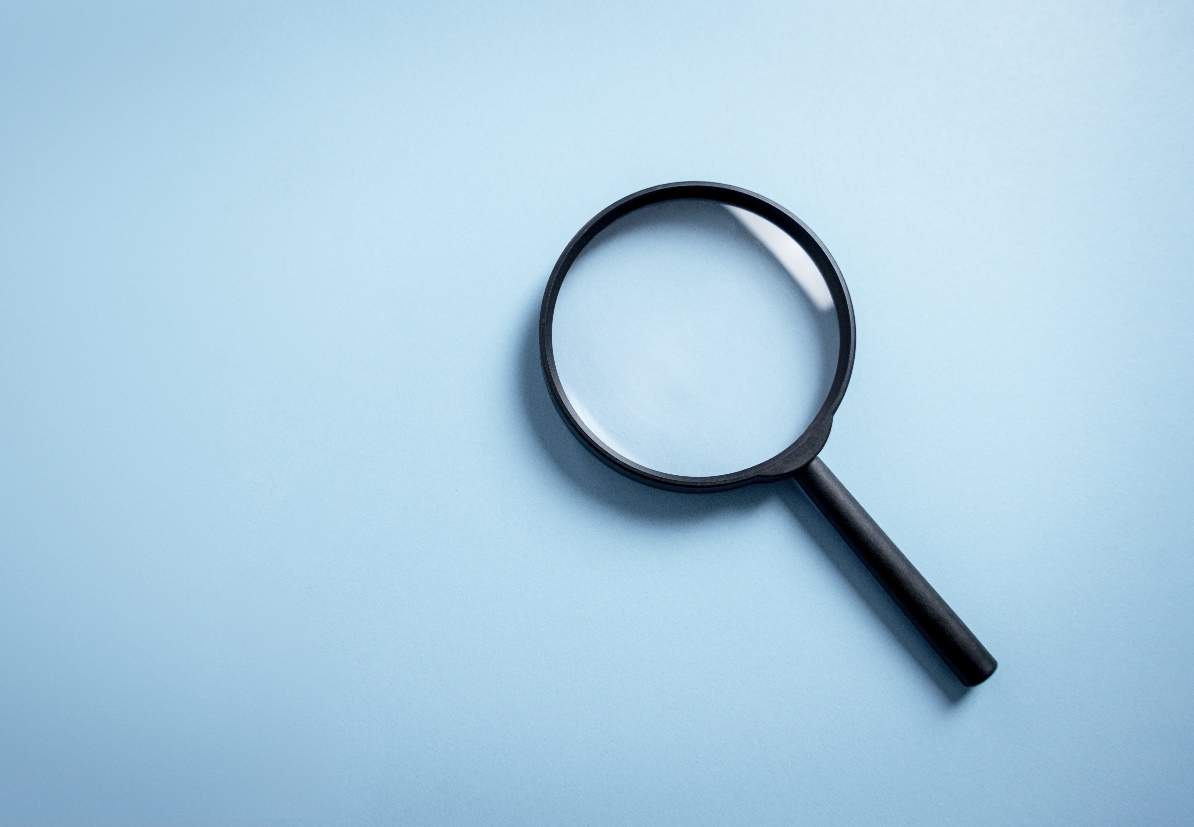 Staff were not informed of the change and were not provided instructions for the proper use of the new agent.
| 39
Case Example: Identify Contributing Factors
Negative Contributing Factors
Definition: Factors that increased the risk of harm.
There was a lack of training about the new cleaning agents. 
There was a lack of knowledge about the strong odor and potential irritations.
Positive Contributing Factors
Definition: Factors that limited the impact of harm.
There was an established CUSP team.
There was an established partnership between the Infection Prevention Control (IPC) and EVS teams.
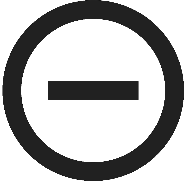 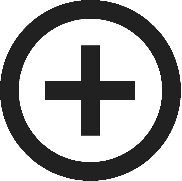 | 40
Case Example: How Do We Reduce the Likelihood of This Defect From Happening Again?
Implemented a training initiative for the proper use of the new cleaning agents
Discussed the changes in CUSP meetings and engaged IPC and EVS collaboration
Created talking points for the staff
Included information on the odor and potential irritants
Encouraged the use of masks
Provided information for all units impacted by the change
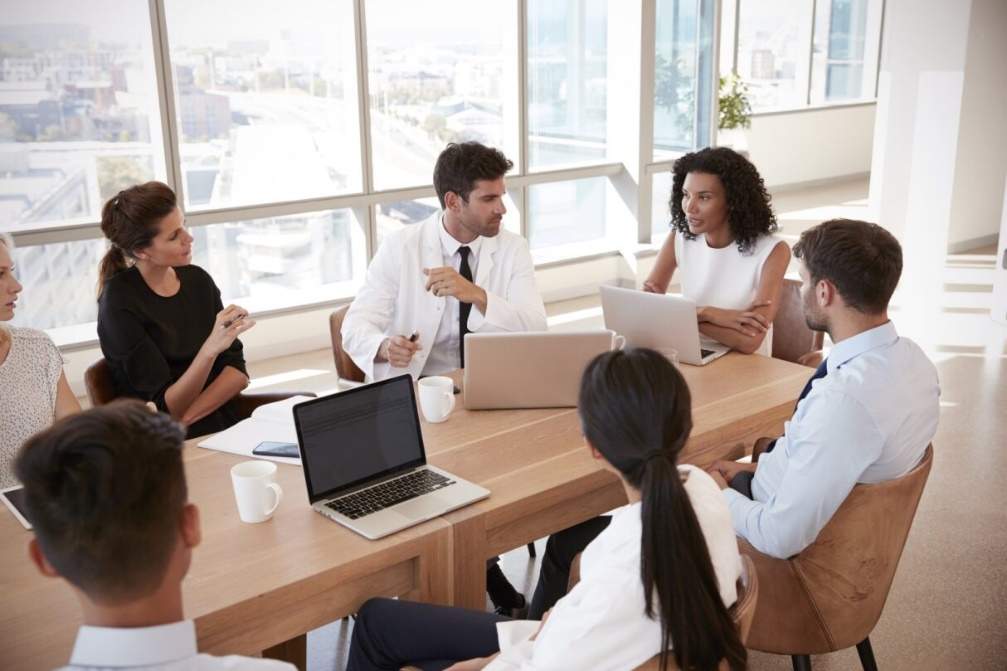 | 41
Case Example: How Do We Know the Risk Is Reduced?
Obtained staff feedback.
Rate the effectiveness of the intervention.
How has it changed the workflow?
What impact did it have on the identified problems?
 What impact did it have on the infection rates?
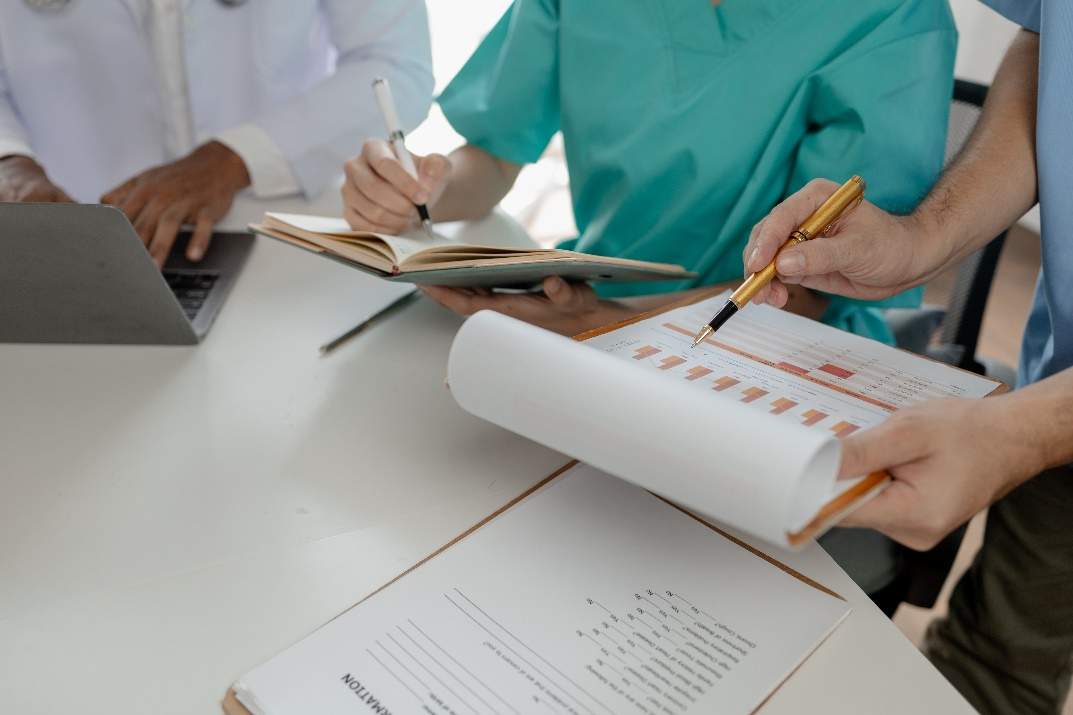 | 42
Analyze And Disseminate Data
Remember to analyze the data collected and share the results widely with all levels of the organization.
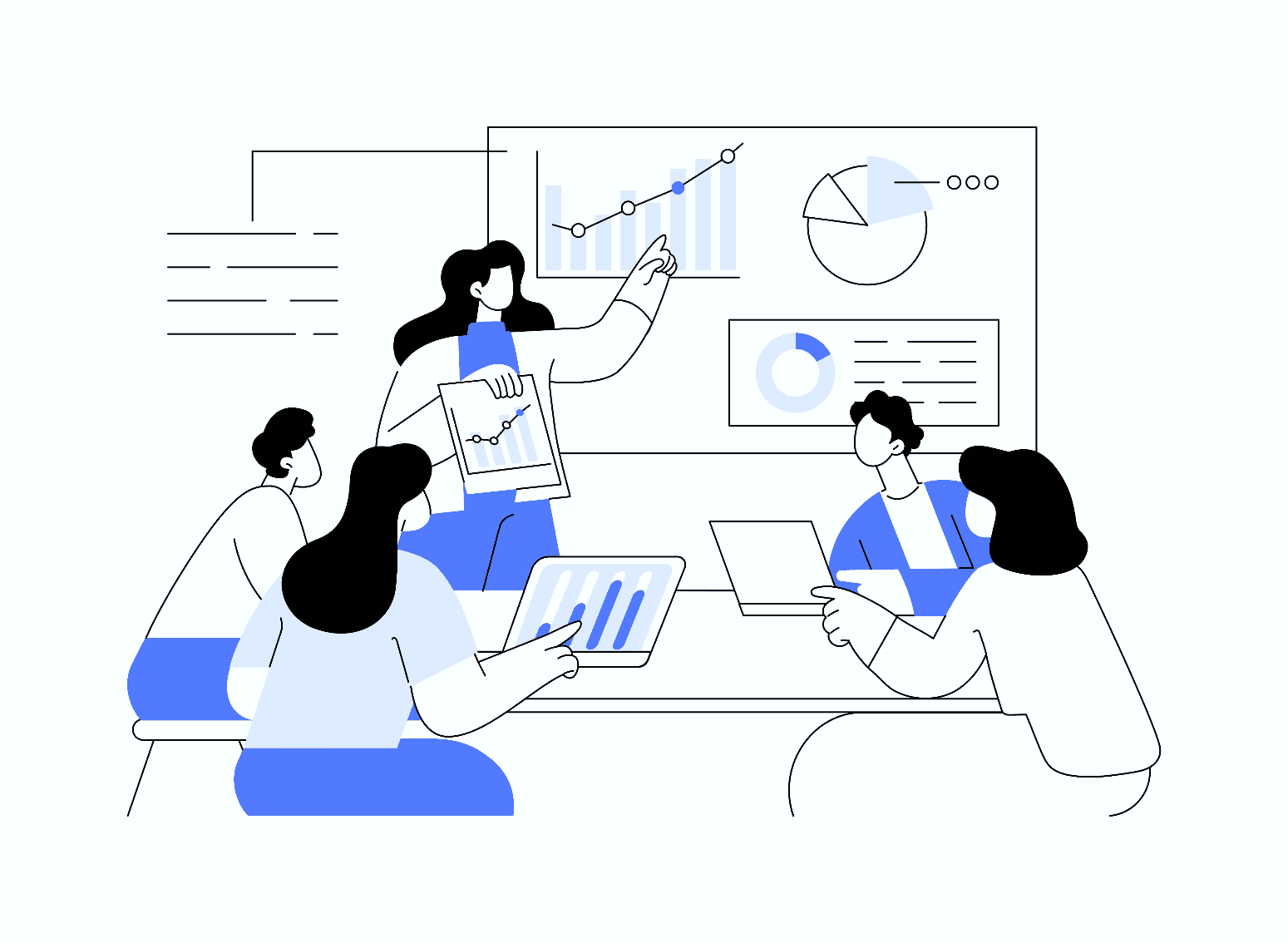 Inform and engage stakeholders about environmental cleaning program performance to drive improvement efforts and accountability.
| 43
Celebrate Successes
Establishing an effective environmental cleaning program is hard work and
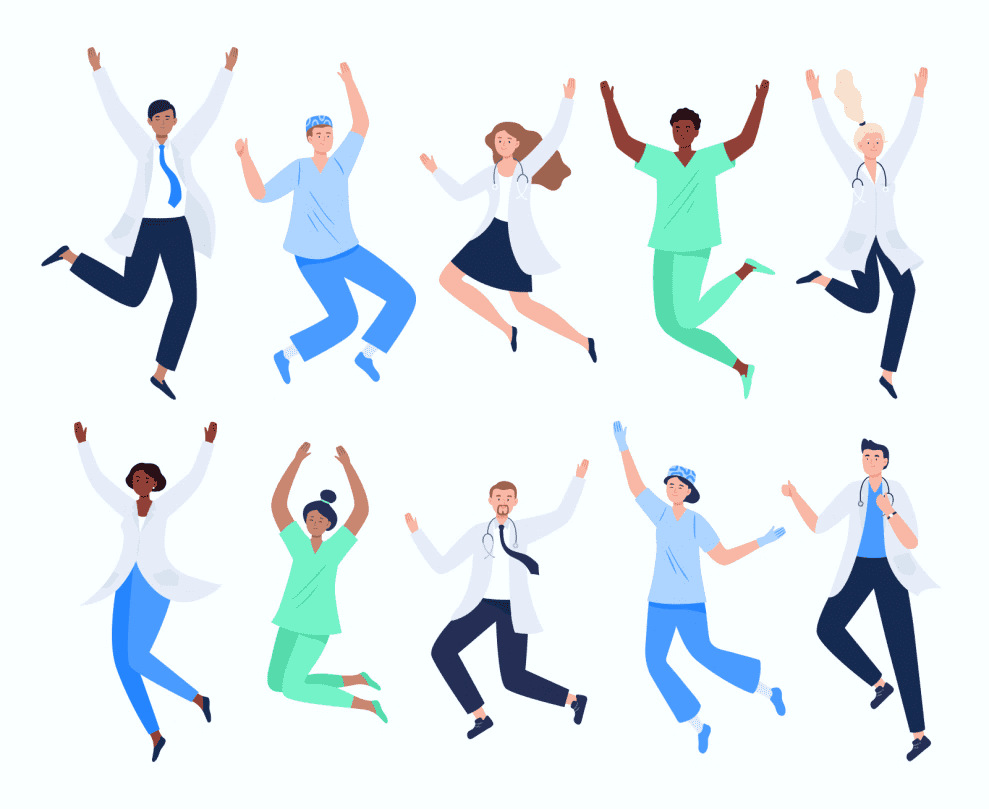 requires effort and feedback from all leadership levels.
Remember to acknowledge and celebrate successes!
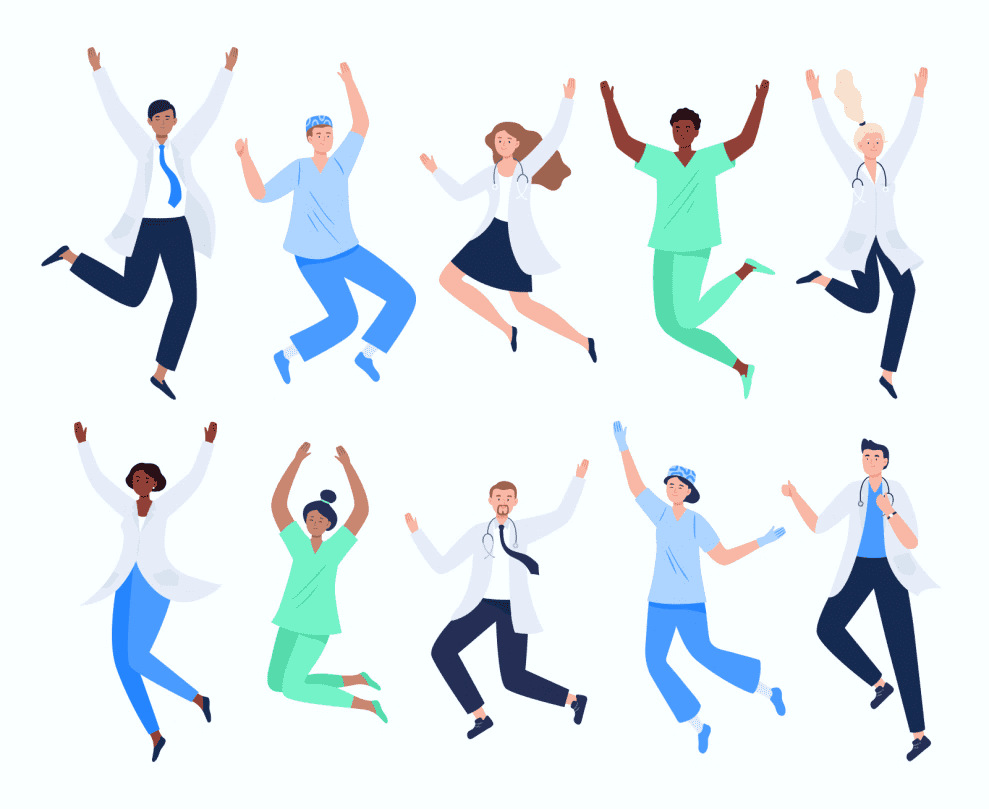 | 44
Key Takeaways
There is no quick fix when it comes to reducing healthcare environmental contamination and mitigating MRSA and other MDRO transmissions.
Methods to monitor quality of cleaning include observation, culturing, fluorescent gel monitoring, and ATP systems.
Many factors influence the selection of disinfection products.
Organisms to be targeted, such as sporicidal vs. non-sporicidal pathogens
Ease of use
Cost
Surface type
While no-touch technologies such as UV-C and HPV effectively eliminate pathogens on surfaces, more large-scale studies are needed to determine their precise impact on HAI and MDRO prevention.
Data collection, analysis, and feedback are essential in driving improvement efforts and accountability. 
Environmental cleaning programs require hard work and effort from all levels of healthcare personnel. Remember to celebrate successes!
| 45
Disclaimer
The findings and recommendations in this presentation are those of the authors, who are responsible for its content, and do not necessarily represent the views of AHRQ. No statement in this presentation should be construed as an official position of AHRQ or of the U.S. Department of Health and Human Services.
Any practice described in this presentation must be applied by healthcare practitioners in accordance with professional judgment and standards of care in regard to the unique circumstances that may apply in each situation they encounter. These practices are offered as helpful options for consideration by healthcare practitioners, not as guidelines.
| 46
Reference List—1
Watson PA, Watson LR, Torress-Cook A. Efficacy of a hospital-wide environmental cleaning protocol on hospital-acquired methicillin-resistant Staphylococcus aureus rates. J Infect Prev. 2016 Jul;17(4):171-6. PMID: 28989476.
Verity P, Wilcox MH, Fawley W, et al. Prospective evaluation of environmental contamination by Clostridium difficile in isolation side rooms. J Hosp Infect. 2001 Nov;49(3):204-9. PMID: 11716638.
McFarland LV, Mulligan ME, Kwok RY, et al. Nosocomial acquisition of Clostridium difficile infection. N Engl J Med. 1989 Jan;320(4):204-10. PMID: 2911306.
Cobrado L, Silva-Dias A, Azevedo MM, et al. High-touch surfaces: microbial neighbours at hand. Eur J Clin Microbiol Infect Dis. 2017 Nov;36:2053-62. PMID: 28647859.
Gu GY, Chen M, Pan JC, et al. Risk of multi-drug-resistant organism acquisition from prior bed occupants in the intensive care unit: a meta-analysis. J Hosp Infect. 2023 Sep;139:44-55. PMID: 37406860.
Cohen B, Liu J, Cohen AR, et al. Association between healthcare-associated infection and exposure to hospital roommates and previous bed occupants with the same organism. Infect Control Hosp Epidemiol. 2018 May;39(5):541-546. PMID: 29486805.
Huang SS, Datta R, Platt R. Risk of acquiring antibiotic-resistant bacteria from prior room occupants. Arch Intern Med. 2006 Oct 9;166(18):1945-51. PMID: 17030826.
| 47
Reference List—2
Datta R, Platt R, Yokoe DS, Huang SS. Environmental cleaning intervention and risk of acquiring multidrug-resistant organisms from prior room occupants. Arch Intern Med. 2011 Mar 28;171(6):491-4. PMID: 21444840.
Shaughnessy MK, Micielli RL, DePestel DD, et al. Evaluation of hospital room assignment and acquisition of Clostridium difficile infection. Infect Control Hosp Epidemiol. 2011 Mar;32(3):201-6. doi: 10.1086/658669. PMID: 21460503.
Nseir S, Blazejewski C, Lubret R, et al. Risk of acquiring multidrug-resistant Gram-negative bacilli from prior room occupants in the intensive care unit. Clin Microbiol Infect. 2011 Aug;17(8):1201-8. PMID: 21054665.
Carling PC, Bartley JM. Evaluating hygienic cleaning in health care settings: what you do not know can harm your patients. Am J Infect Control. 2010 Jun 1;38(5):S41-50. PMID: 20569855.
Boyce JM. Modern technologies for improving cleaning and disinfection of environmental surfaces in hospitals. Antimicrob Resist Infect Control. 2016 Apr;5:10. PMID: 27069623.
Mitchell BG, Wilson F, Dancer SJ, et al. Methods to evaluate environmental cleanliness in healthcare facilities. Healthcare Infect. 2013 Feb;18(1):23-30.
Hung IC, Chang HY, Cheng A, et al. Application of a fluorescent marker with quantitative bioburden methods to assess cleanliness. Infect Control Hosp Epidemiol. 2018 Nov;39(11):1296-1300. PMID: 30221609.
| 48
Reference List—3
Nante N, Ceriale E, Messina G, et al. Effectiveness of ATP bioluminescence to assess hospital cleaning: a review. J Prev Med Hyg. 2017 Jun;58(2):E177-E183. PMID: 28900359.
Ziegler MJ, Babcock HH, Welbel SF, et al. Stopping hospital infections with environmental services (SHINE): a cluster-randomized trial of intensive monitoring methods for terminal room cleaning on rates of multidrug-resistant organisms in the intensive care unit. Clin Infect Dis. 2022 Feb 1:ciac070. PMID: 35100614.
Rutala WA, Weber DJ. Selection of the ideal disinfectant. Infect Control Hosp Epidemiol. 2014 Jul;35(7):855-65. PMID: 24915214.
US Environmental Protection Agency. Selected EPA-Registered Disinfectants. https://www.epa.gov/pesticide-registration/selected-epa-registered-disinfectants. Accessed June 12, 2024.
Fawley WN, Underwood S, Freeman J, et al. Efficacy of hospital cleaning agents and germicides against epidemic Clostridium difficile strains. Infect Control Hosp Epidemiol. 2007 Aug;28(8):920-5. PMID: 17620238. 
U.S. Environmental Protection Agency (EPA). EPA’s Registered Antimicrobial Products Effective Against Clostridioides difficile (C. diff) Spores [List K]. https://www.epa.gov/pesticide-registration/epas-registered-antimicrobial-products-effective-against-clostridioides. Accessed June 12, 2024.
| 49
Reference List—4
Wong YK, Alhmidi H, Mana TS, et al. Impact of routine use of a spray formulation of bleach on Clostridium difficile spore contamination in non-C difficile infection rooms. Am J Infect Control. 2019 Jul 1;47(7):843-5. PMID: 30711351.
Skive B, Lawaetz AC, Hammerum AM, et al. Survival of hospital-and community-associated Enterococcus faecium following exposure to in-use concentrations of the biocide sodium dichloroisocyanurate (NaDCC). J Glob Antimicrob Resist. 2022 Jun;29:281-8. PMID: 35358701.
Rybka A, Gavel A, Kroupa T, et al. Peracetic acid‐based disinfectant is the most appropriate solution for a biological decontamination procedure of responders and healthcare workers in the field environment. J Appl Microbiol. 2021 Sep;131(3):1240-8. PMID: 33590580.
Cadnum JL, Pearlmutter BS, Haq MF, et al. Effectiveness and real-world materials compatibility of a novel hydrogen peroxide disinfectant cleaner. Am J Infect Control. 2021 Dec 1;49(12):1572-4. PMID: 34416312.
Han Z, Pappas E, Simmons A, et al. Environmental cleaning and disinfection of hospital rooms: a nationwide survey. Am J Infect Control. 2021 Jan;49(1):34-39. PMID: 32798634.
Balsells E, Filipescu T, Kyaw MH, et al. Infection prevention and control of Clostridium difficile: a global review of guidelines, strategies, and recommendations. J Glob Health. 2016 Dec;6(2). PMID: 28028434.
| 50
Reference List—5
Kowalski W. Ultraviolet Germicidal Irradiation Handbook: UVGI for Air and Surface Disinfection. Berlin: Springer-Verlag Berlin Heidelberg; 2009.
Haas JP, Menz J, Dusza S, et al. Implementation and impact of ultraviolet environmental disinfection in an acute care setting. Am J Infect Control. 2014 Jun;42(6):586-90. PMID: 24837107.
Anderson DJ, Chen LF, Weber DJ, et al. Enhanced terminal room disinfection and acquisition and infection caused by multidrug-resistant organisms and Clostridium difficile (the Benefits of Enhanced Terminal Room Disinfection study): a cluster-randomised, multicentre, crossover study. Lancet. 2017 Feb 25;389(10071):805-814. PMID: 28104287.
Weber DJ, Kanamori H, Rutala WA. ‘No touch’ technologies for environmental decontamination: focus on ultraviolet devices and hydrogen peroxide systems. Curr Opin Infect Dis. 2016 Aug;29(4):424-31. PMID: 27257798.
Doll M, Morgan DJ, Anderson D, et al. Touchless technologies for decontamination in the hospital: a review of hydrogen peroxide and UV devices. Curr Infect Dis Rep. 2015 Sep;17:1-1. PMID: 26252970.
Rock C, Curless MS, Carson KA, et al. Patient and health care worker perceptions of daily use of ultraviolet-C technology as an adjunct to daily cleaning in an academic hospital: secondary study of ultraviolet-C light evaluation as an adjunct to removing multi-drug resistant organisms. Am J Infect Control. 2018 Mar;46(3):348-9. PMID: 29056329.
| 51
Reference List—6
Passaretti CL, Otter JA, Reich NG, et al. An evaluation of environmental decontamination with hydrogen peroxide vapor for reducing the risk of patient acquisition of multidrug-resistant organisms. Clin Infect Dis. 2013 Jan;56(1):27-35. PMID: 23042972.
Rutala WA, Weber DJ. Disinfection and sterilization in health care facilities: an overview and current issues. Infect Dis Clin North Am. 2016 Sep;30(3):609-37. PMID: 27515140.
Otter JA, Yezli S, Perl TM, et al. The role of 'no-touch' automated room disinfection systems in infection prevention and control. J Hosp Infect. 2013 Jan;83(1):1-13. PMID: 23195691.
| 52